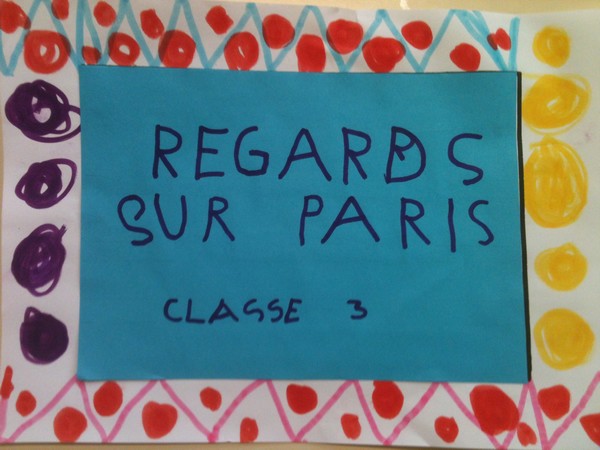 Abécédaire de Paris
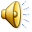 Ecole Maternelle Tombe-Issoire Paris
Petite et Moyenne Section
Classe 3

Groupe scolaire 77 Tombe-Issoire / 12-14 Alésia
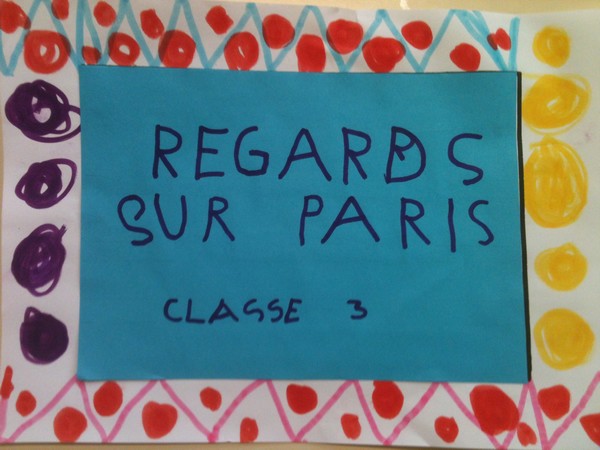 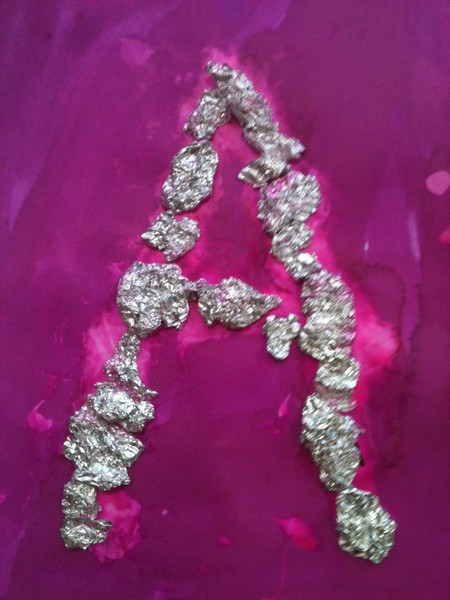 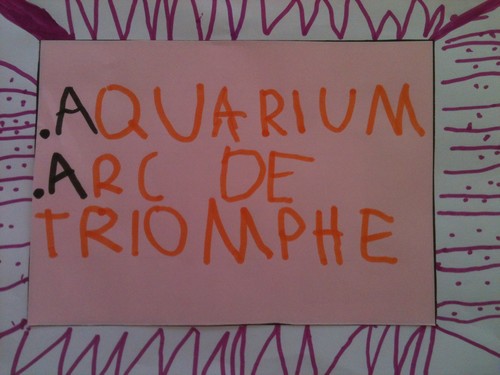 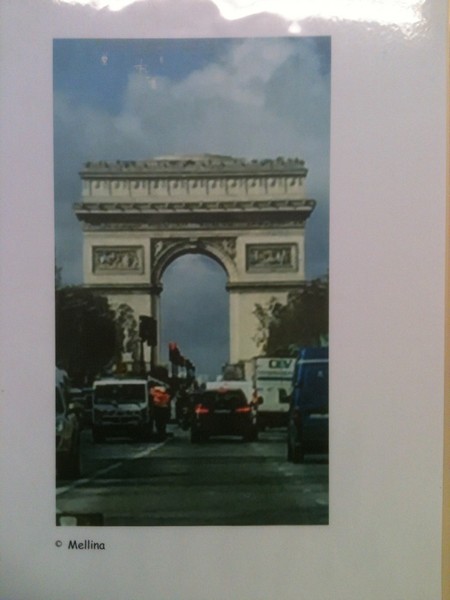 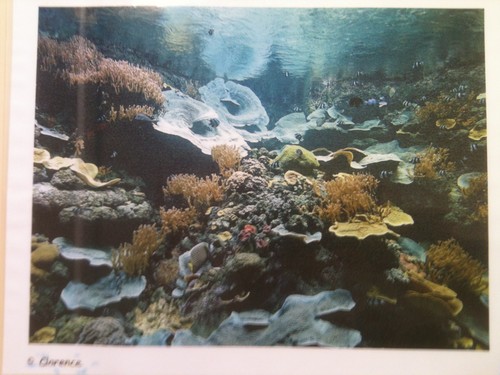 AQUARIUM
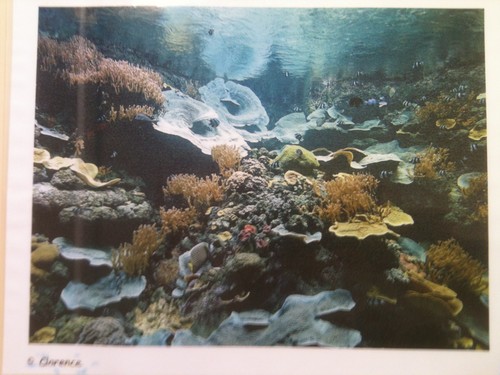 © Clarence
ARC DE TRIOMPHE
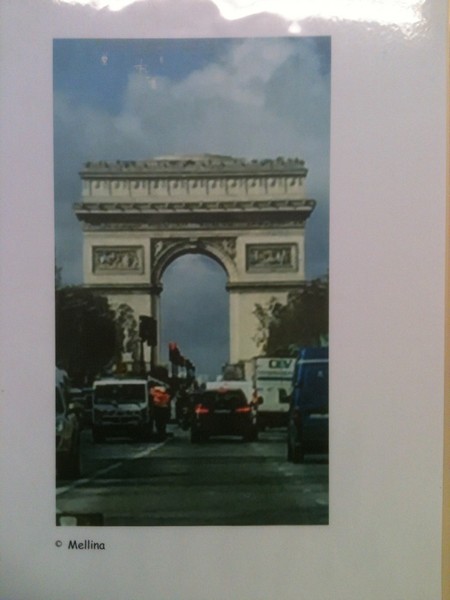 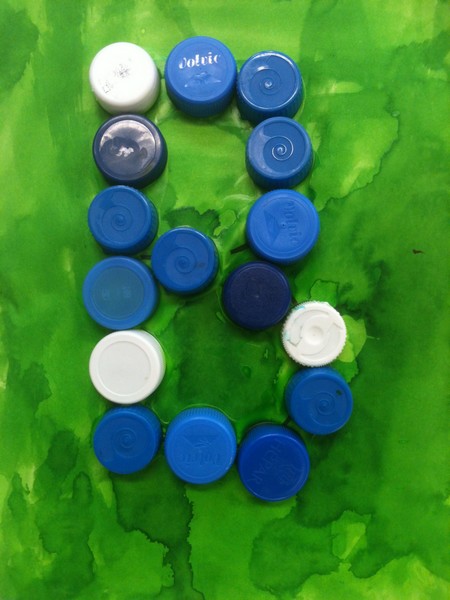 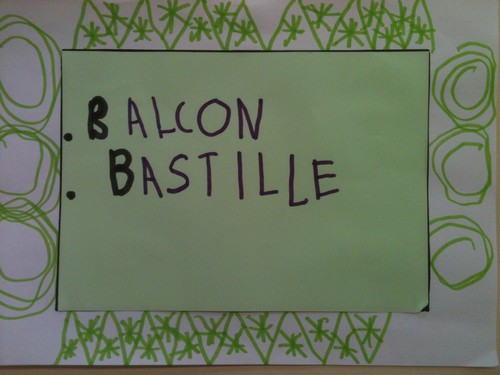 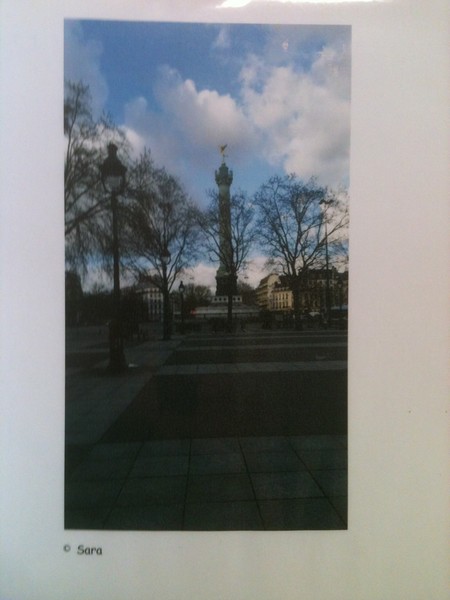 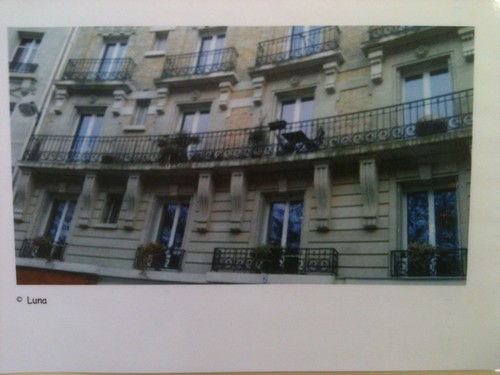 BALCON
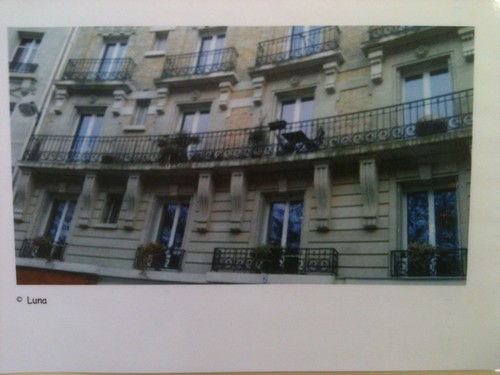 BASTILLE
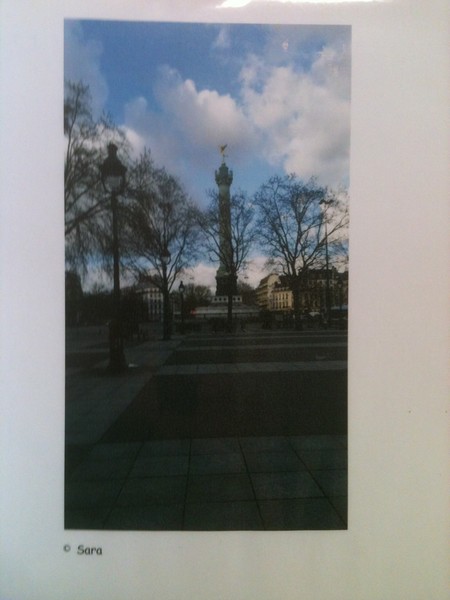 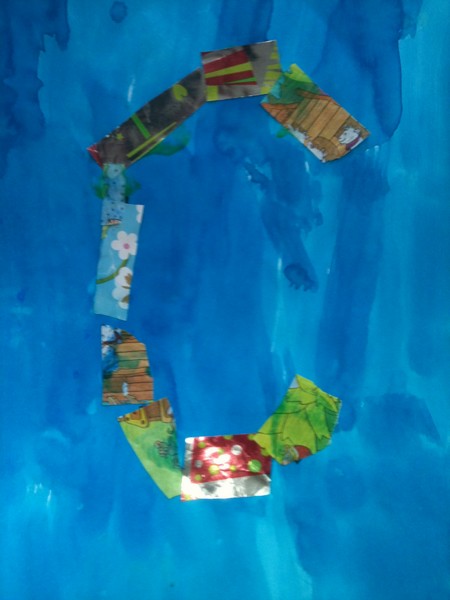 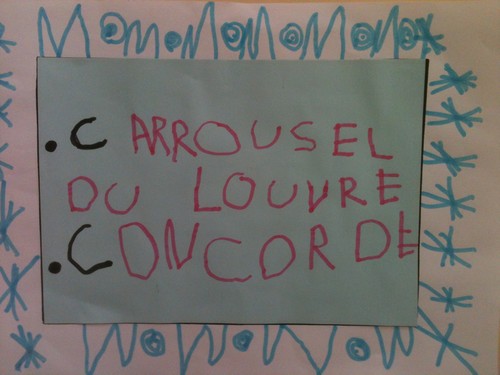 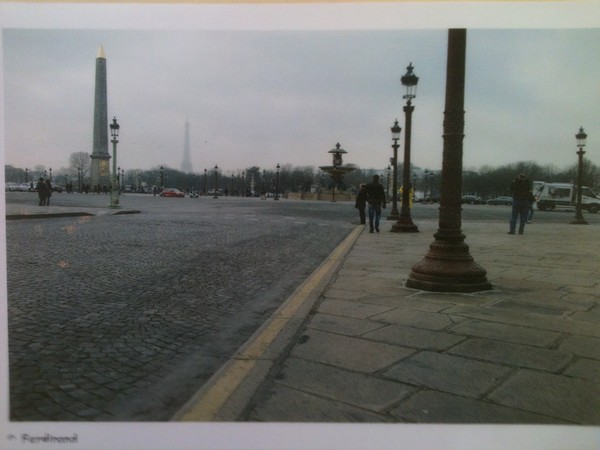 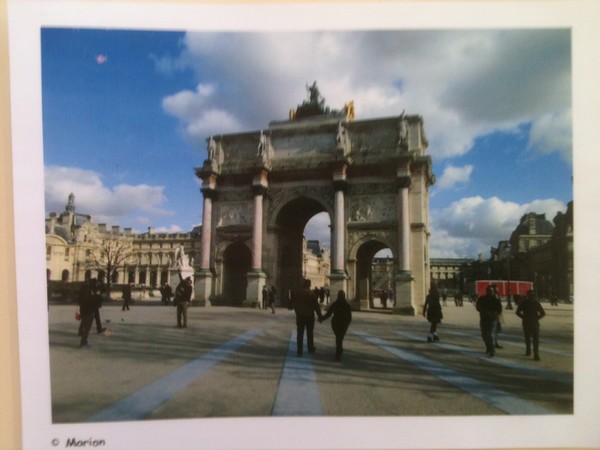 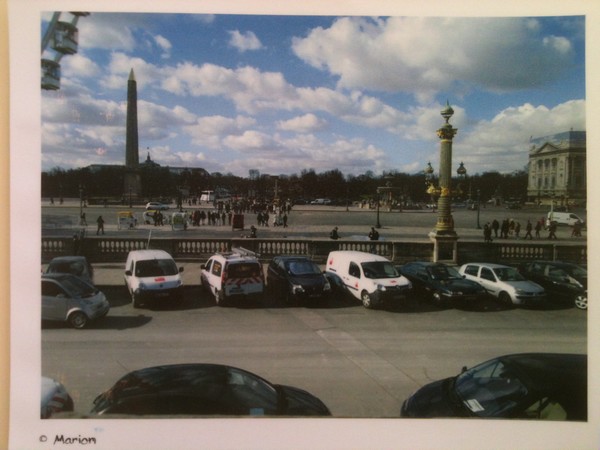 CARROUSEL DU LOUVRE
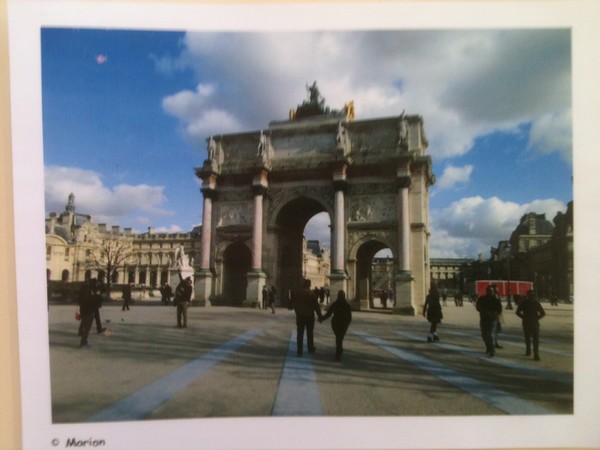 CONCORDE
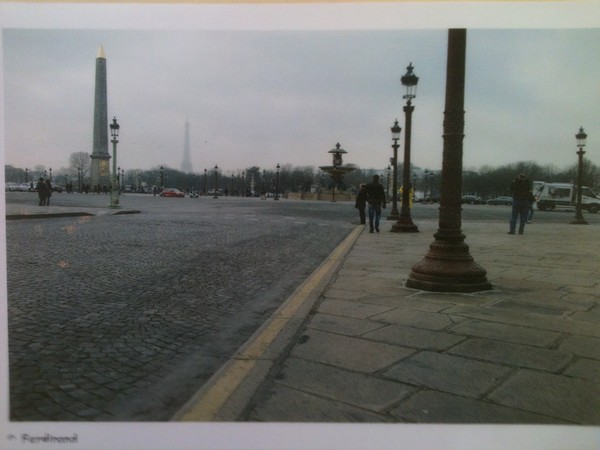 © Ferdinand
CONCORDE
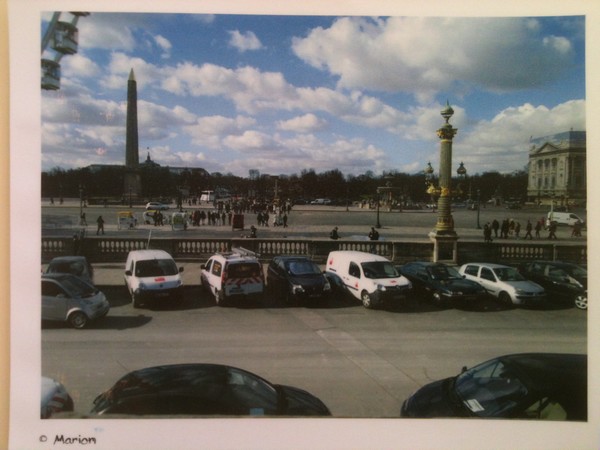 © Marion
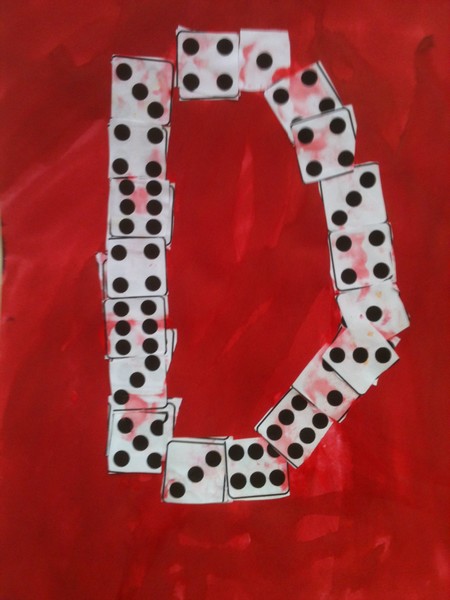 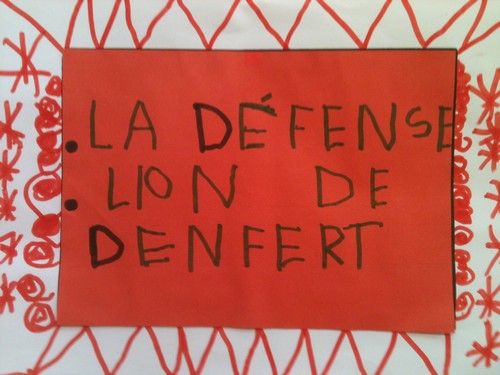 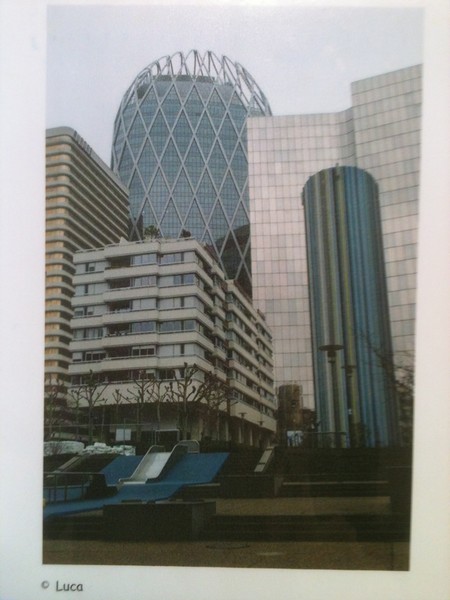 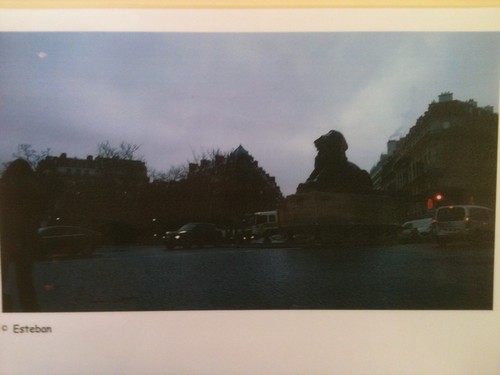 DÉFENSE
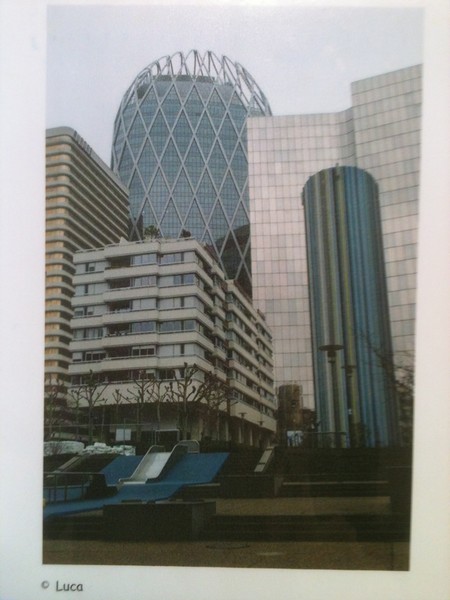 LION DE DENFERT
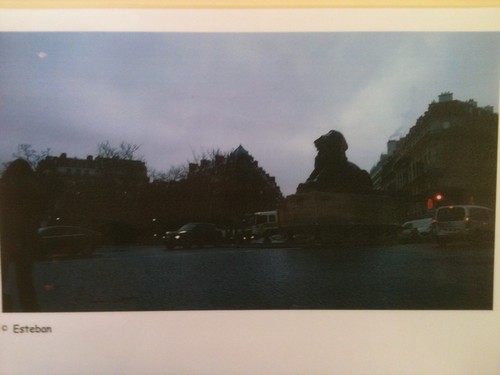 © Esteban
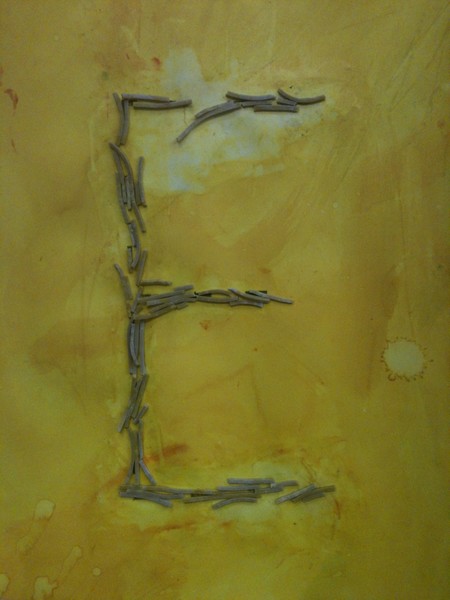 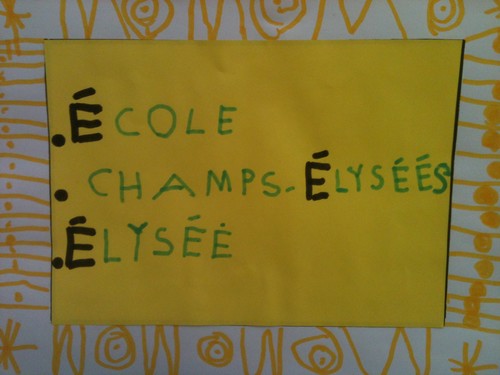 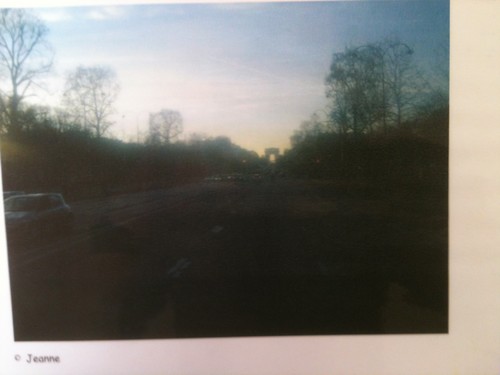 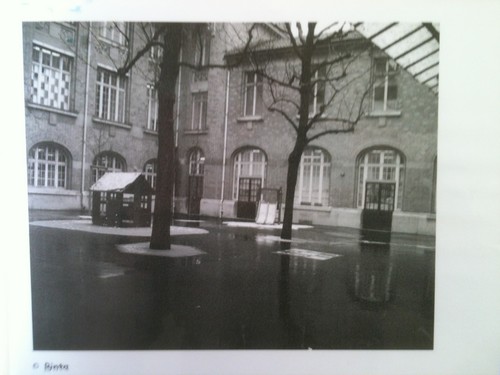 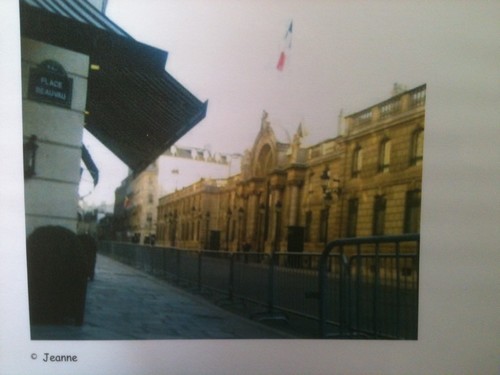 ÉCOLE
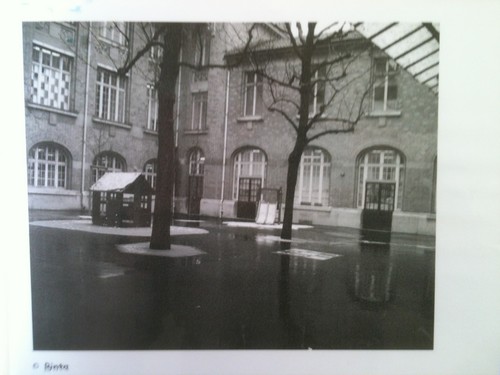 © Binta
CHAMPS-ÉLYSÉES
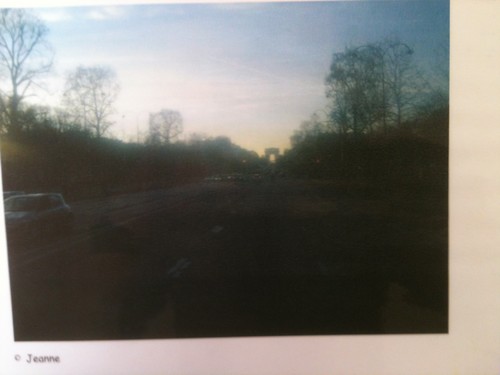 © Jeanne
ÉLYSÉE
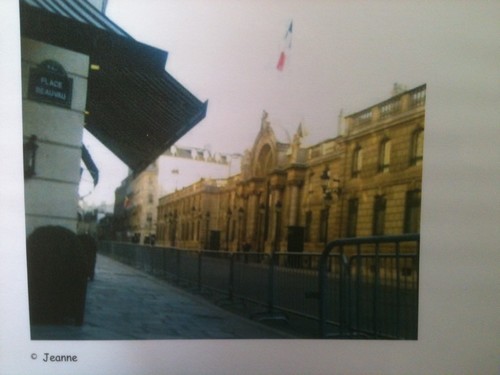 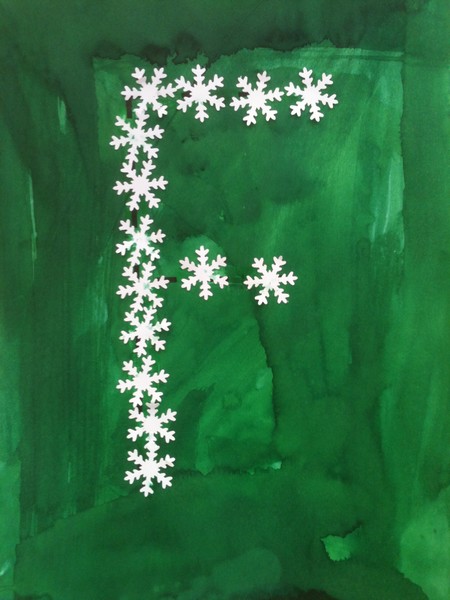 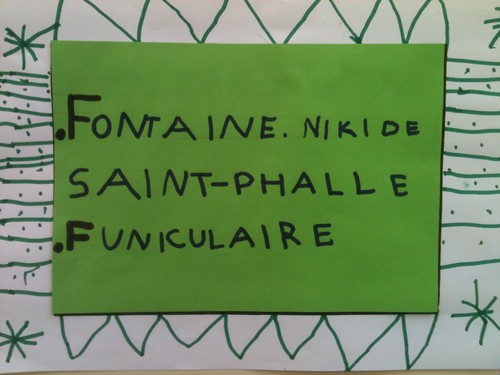 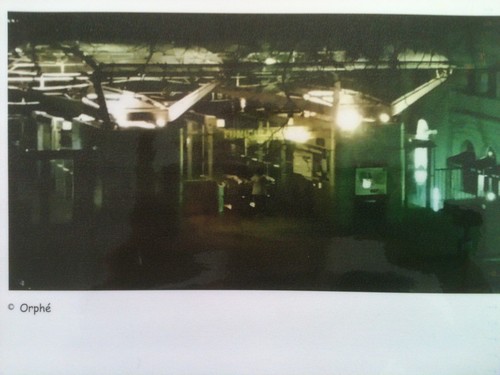 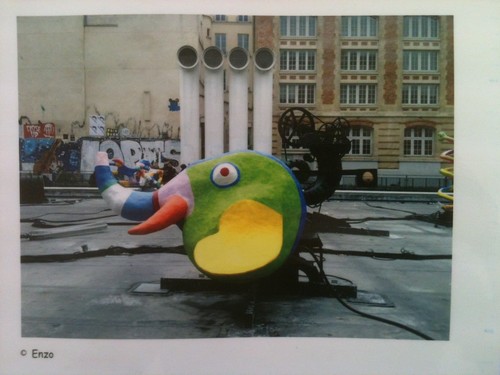 FONTAINE NIKI DE SAINT-PHALLE
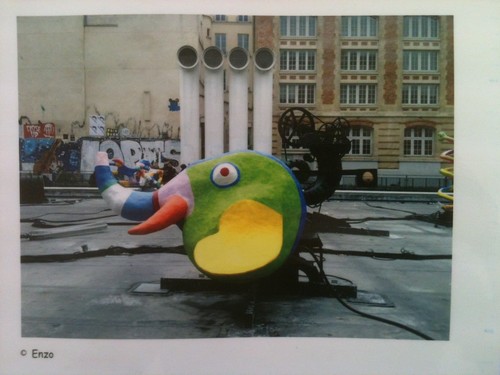 FUNICULAIRE
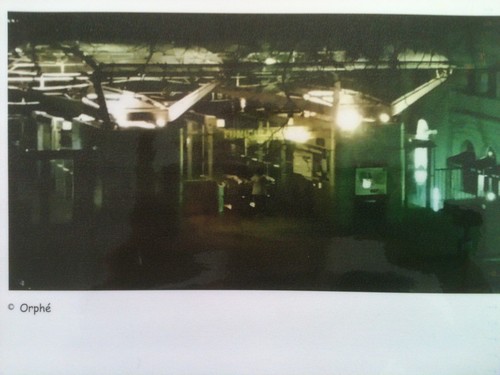 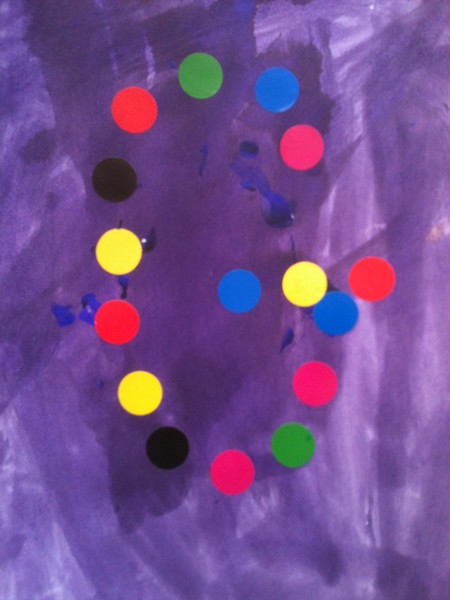 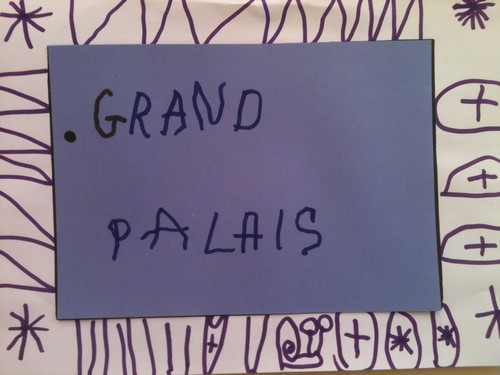 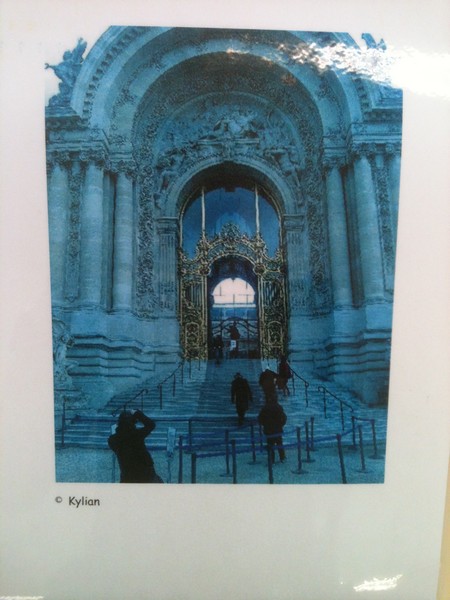 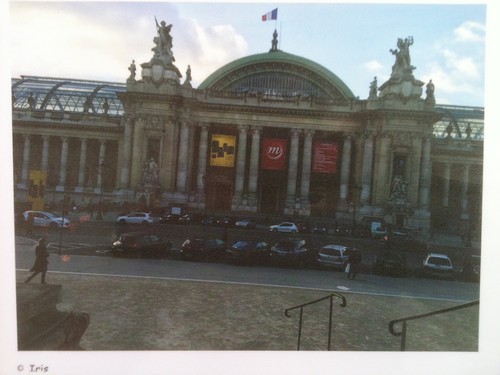 GRAND PALAIS
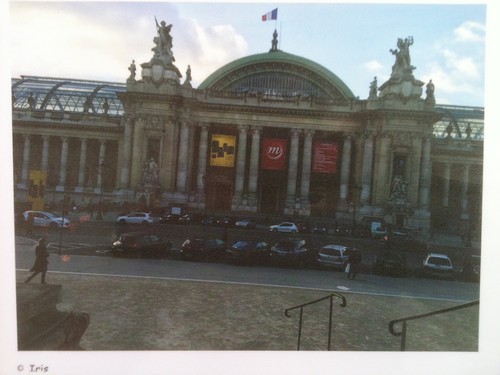 © Iris
GRAND PALAIS
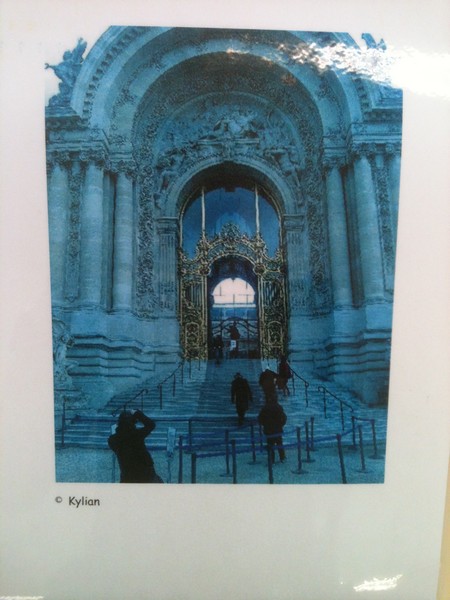 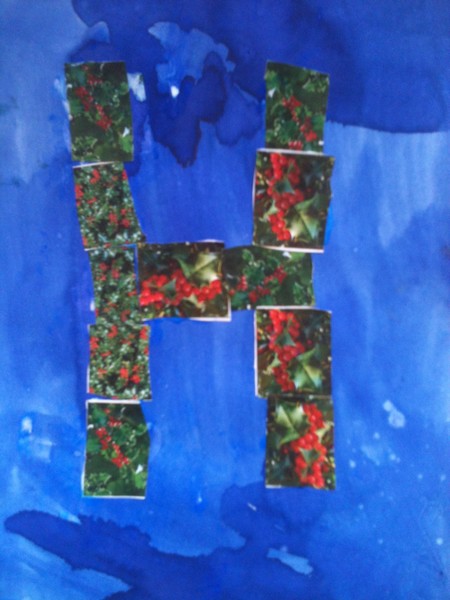 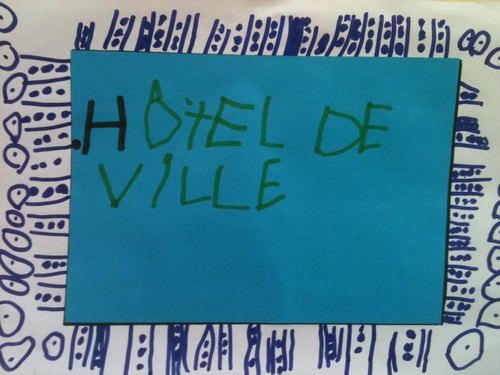 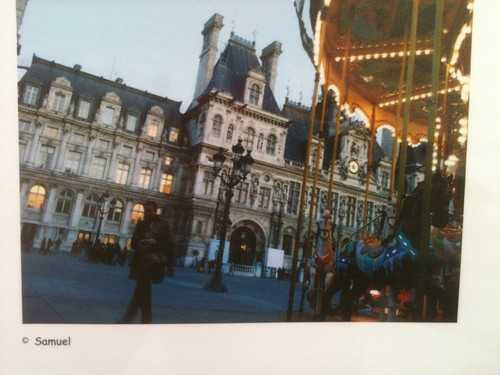 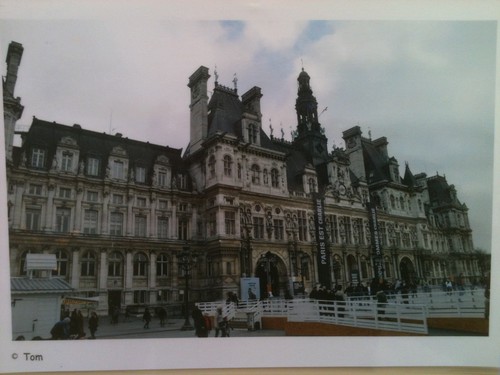 HÔTEL DE VILLE
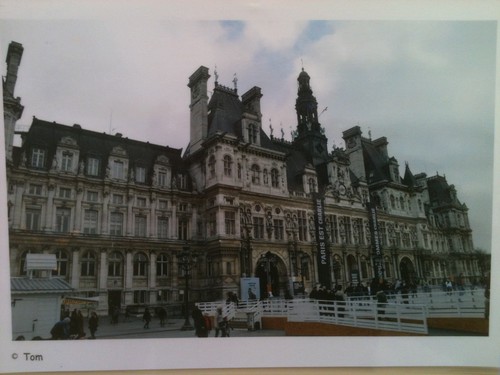 HÔTEL DE VILLE
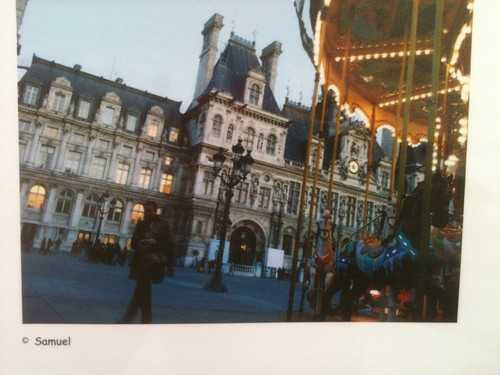 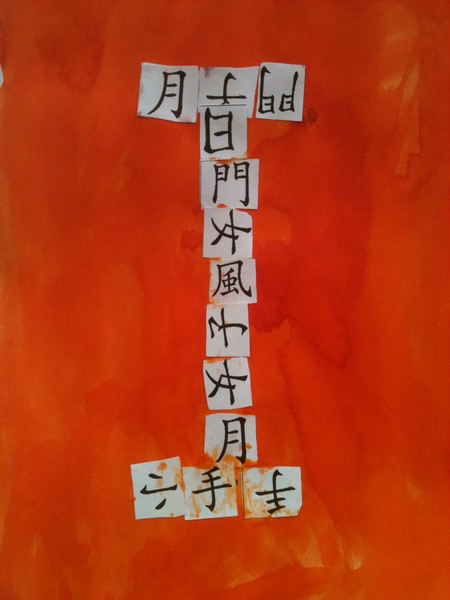 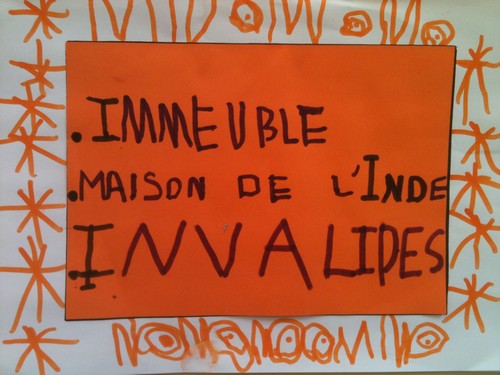 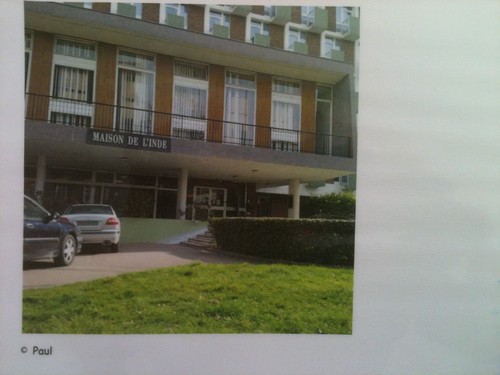 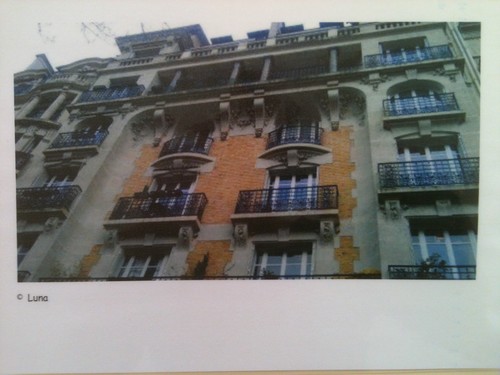 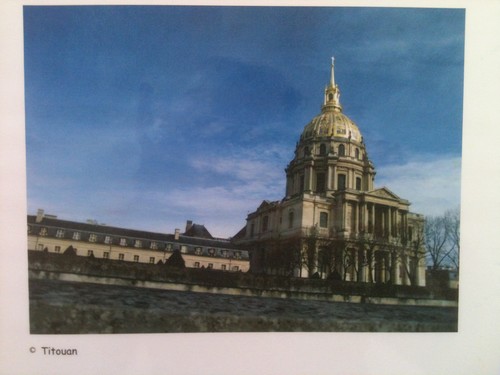 IMMEUBLE
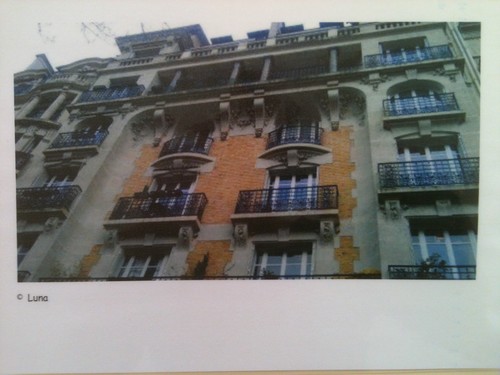 MAISON DE L’INDE
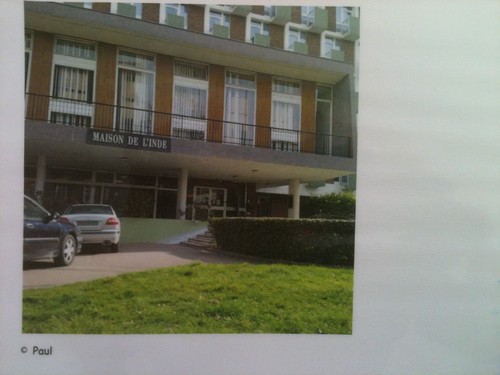 INVALIDES
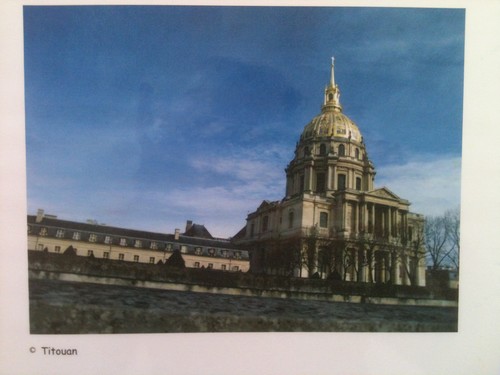 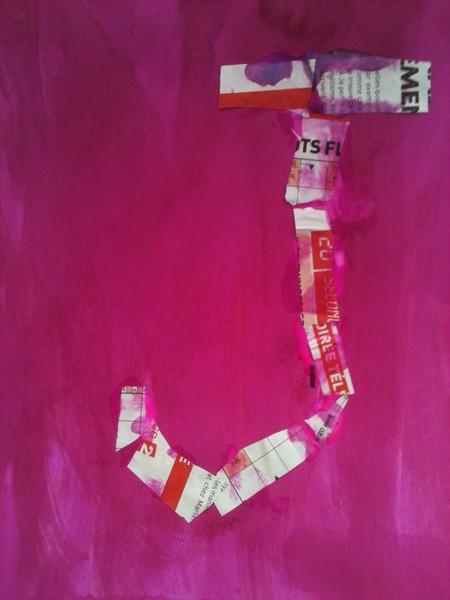 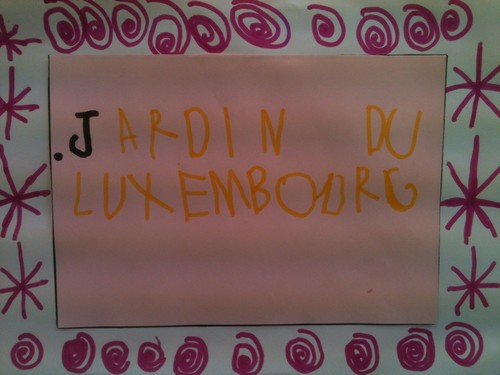 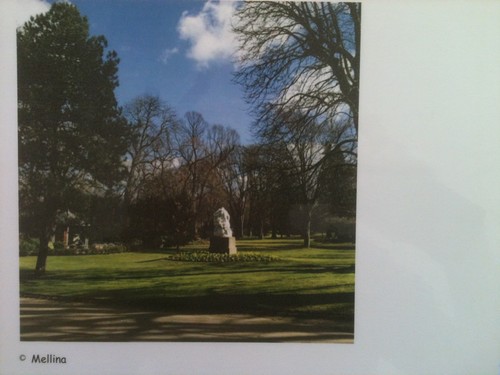 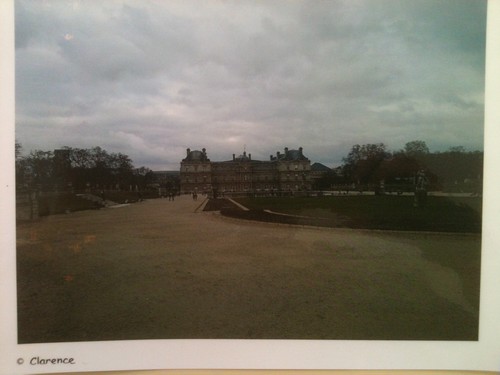 JARDIN DU LUXEMBOURG
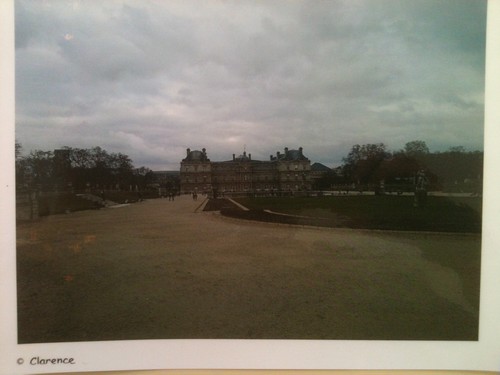 JARDIN DU LUXEMBOURG
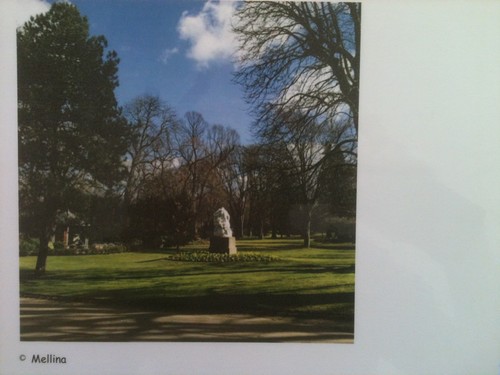 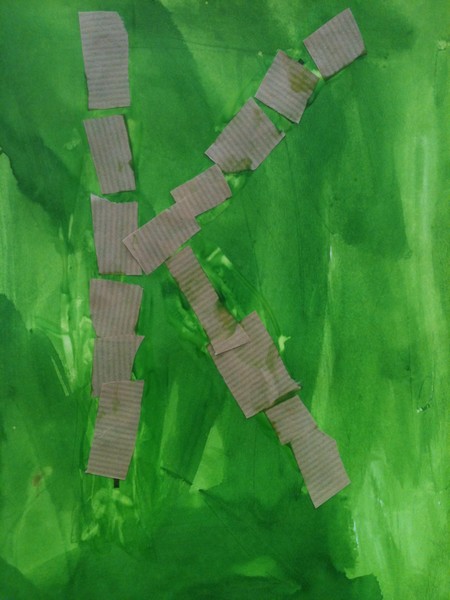 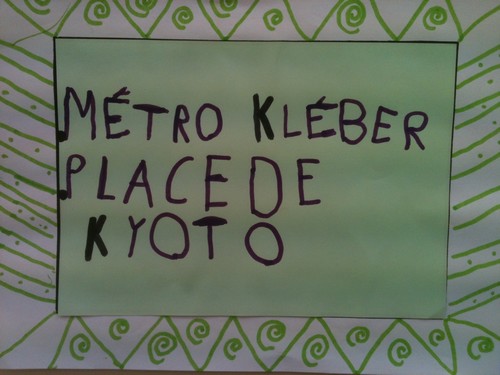 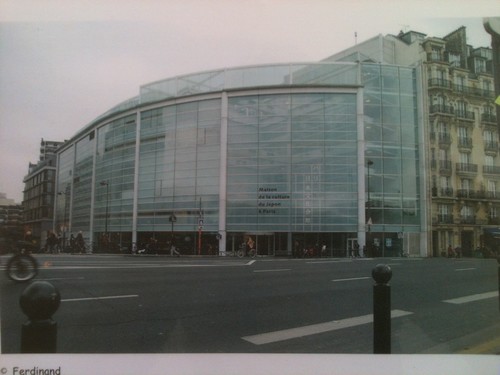 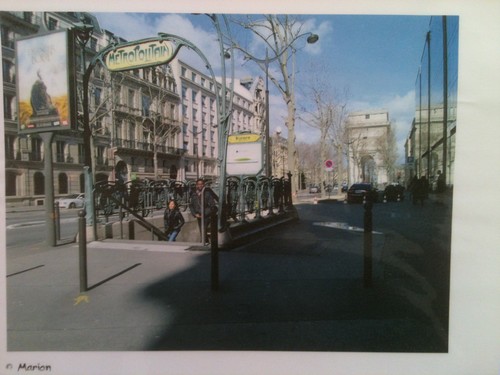 MÉTRO KLÉBER
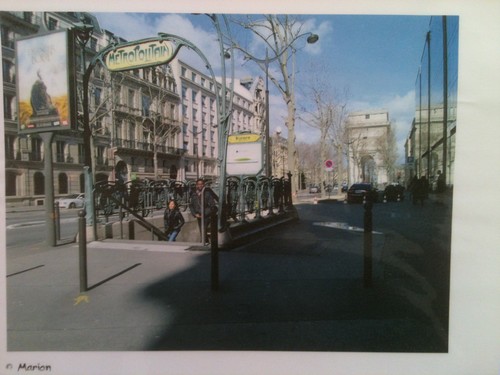 PLACE DE KYOTO
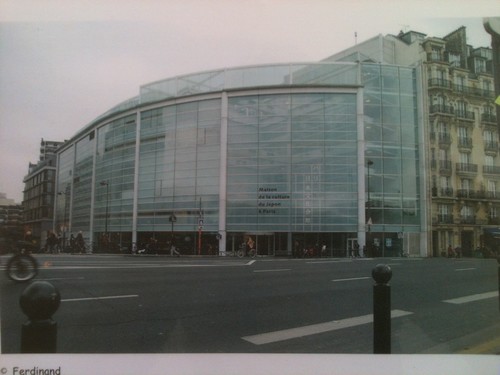 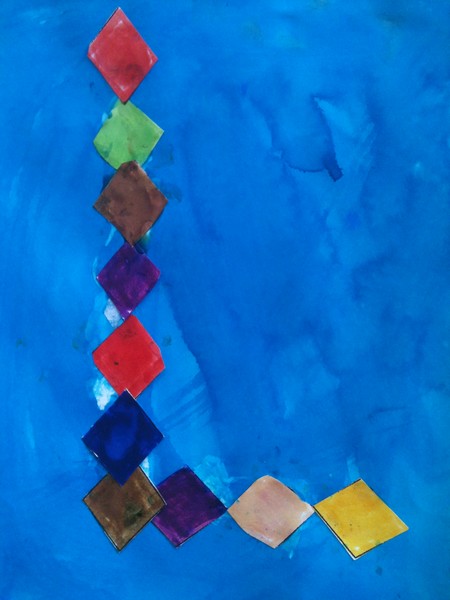 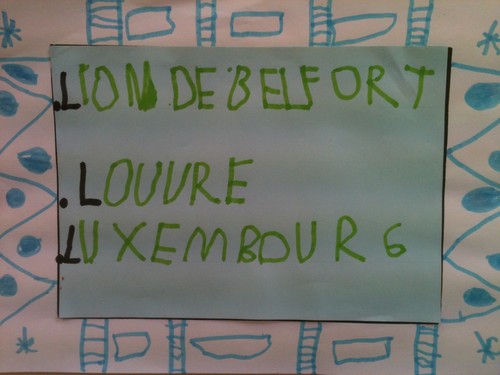 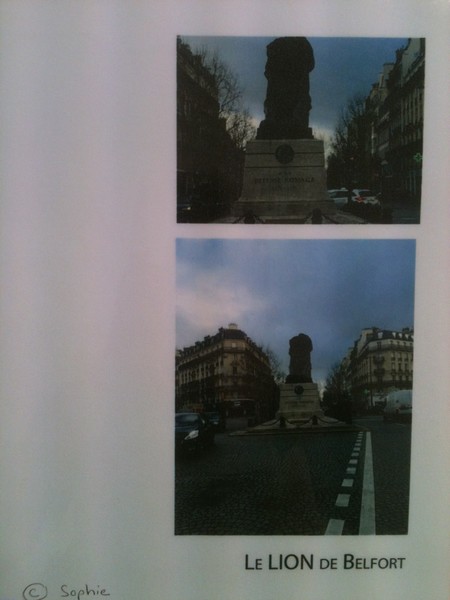 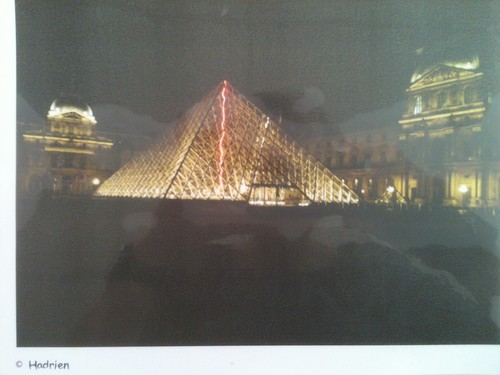 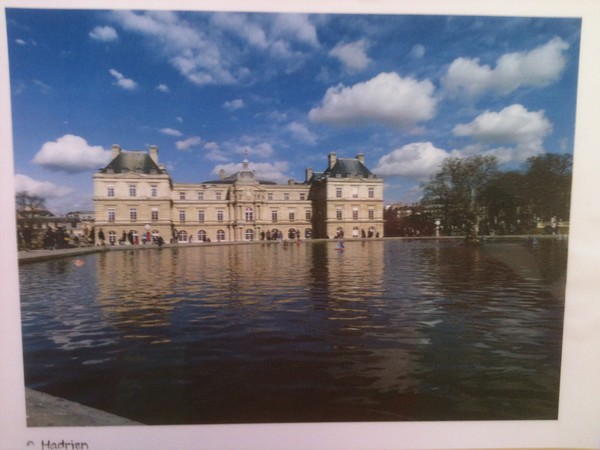 LION DE BELFORT
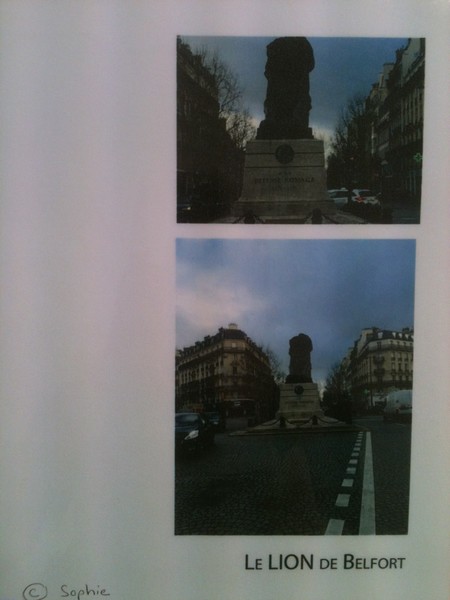 LOUVRE
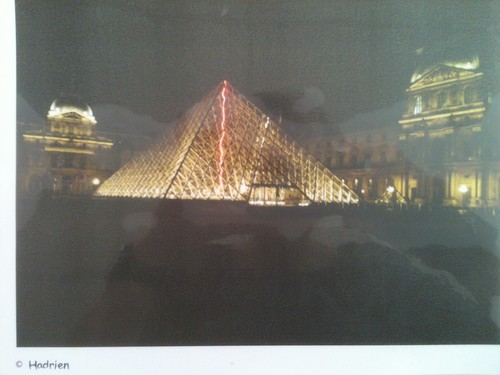 LUXEMBOURG
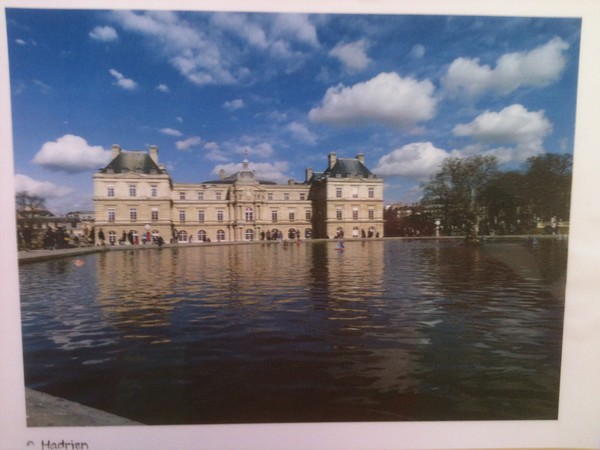 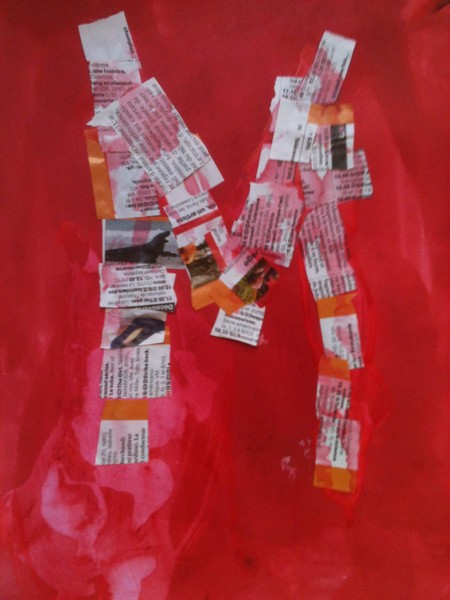 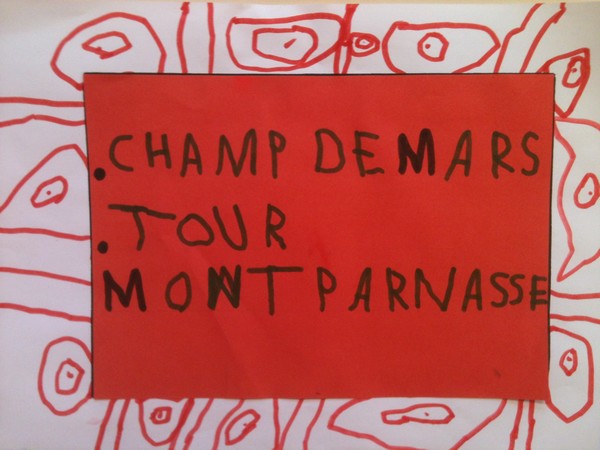 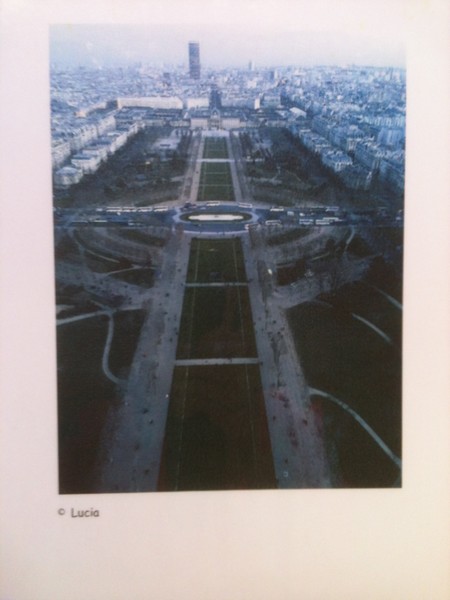 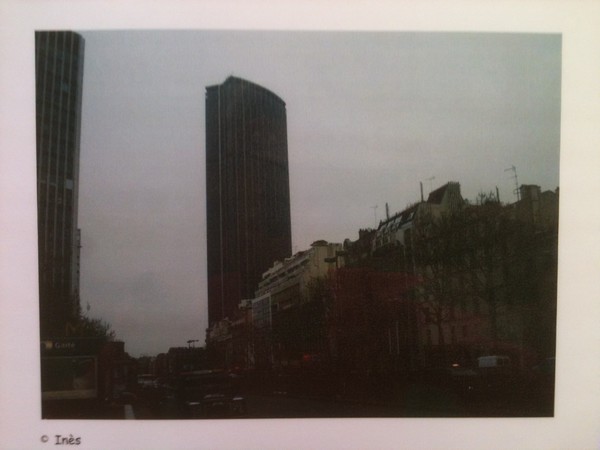 CHAMP DE MARS
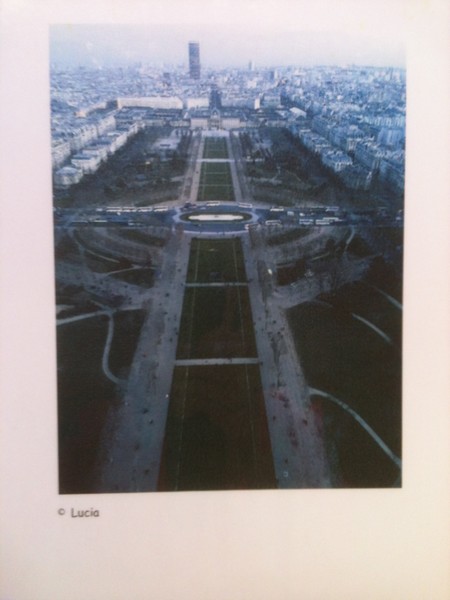 TOUR MONTPARNASSE
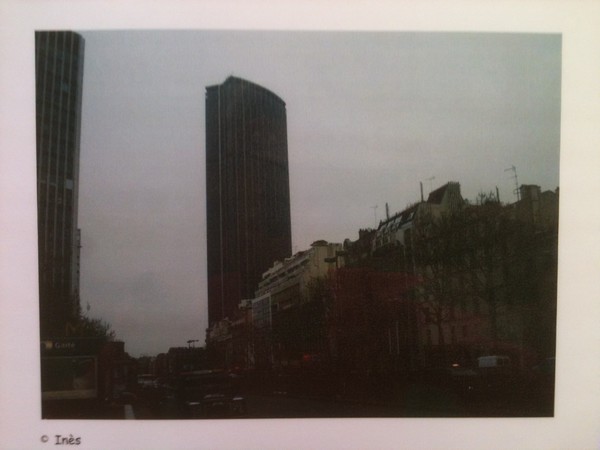 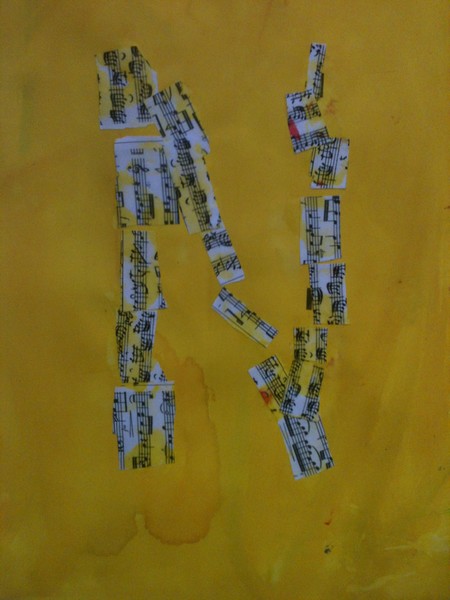 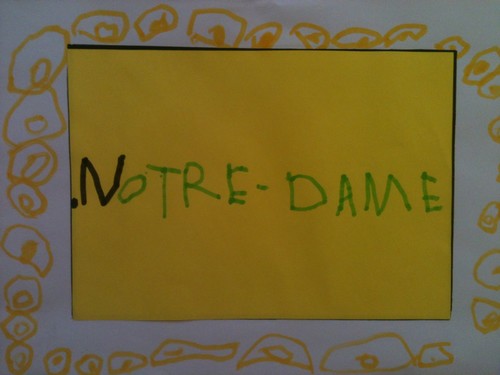 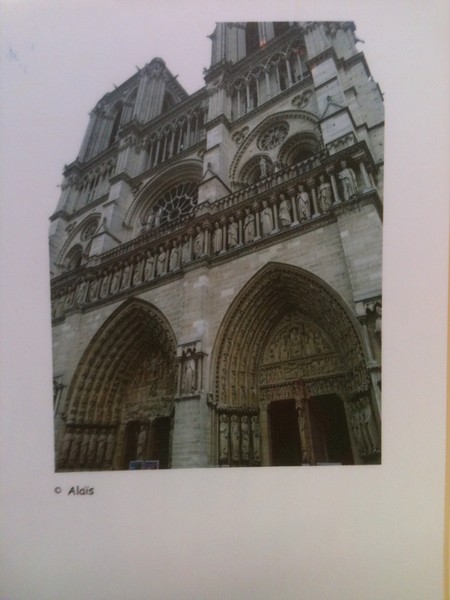 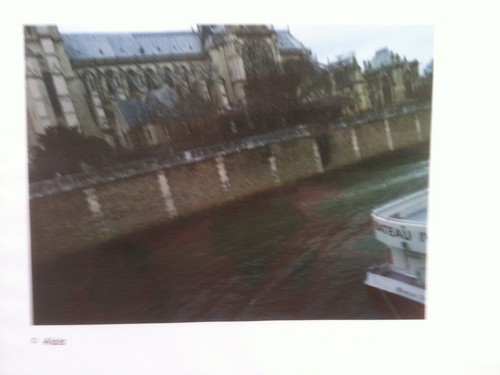 NOTRE DAME
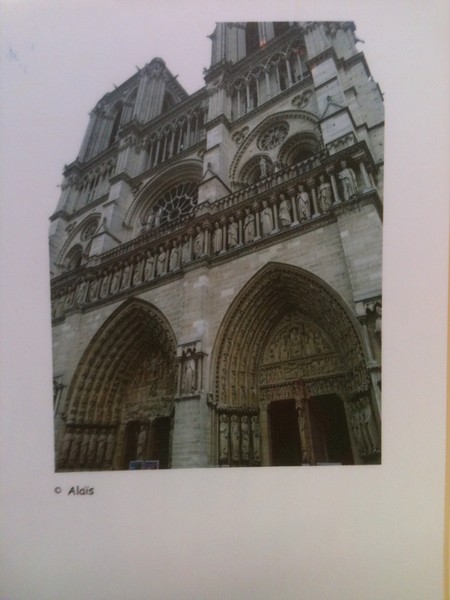 NOTRE DAME
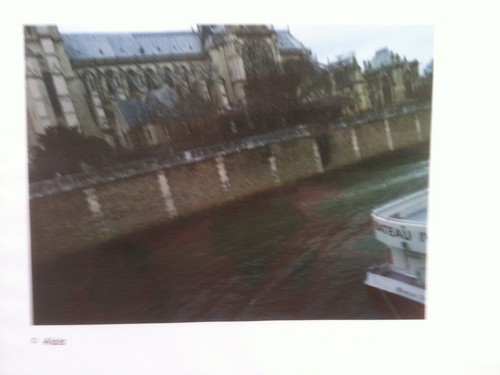 © Alaïs
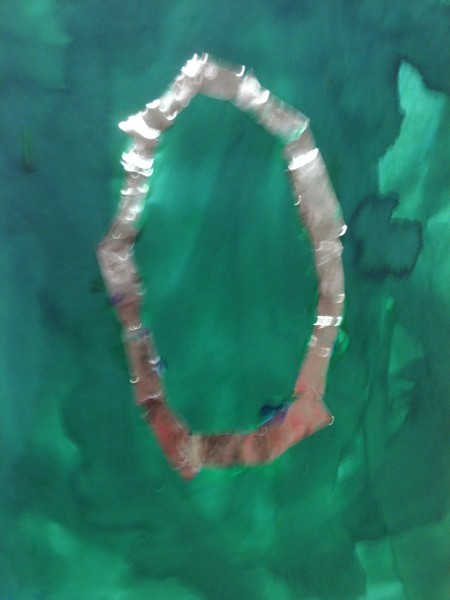 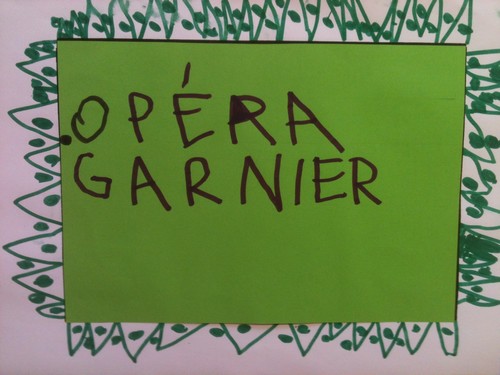 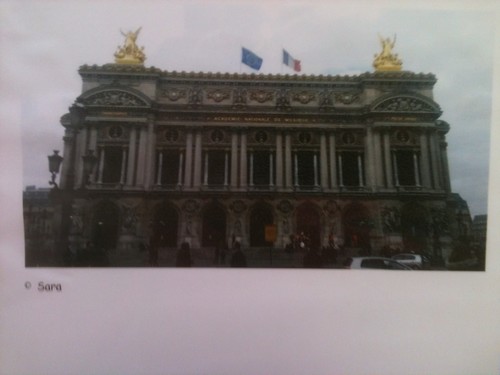 OPÉRA GARNIER
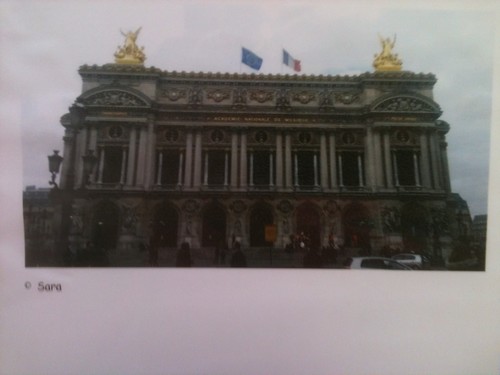 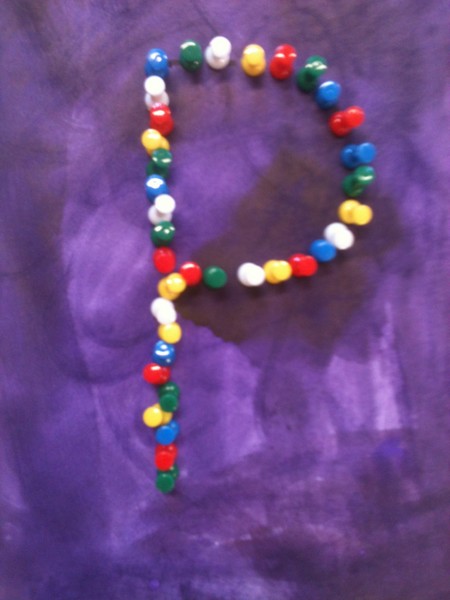 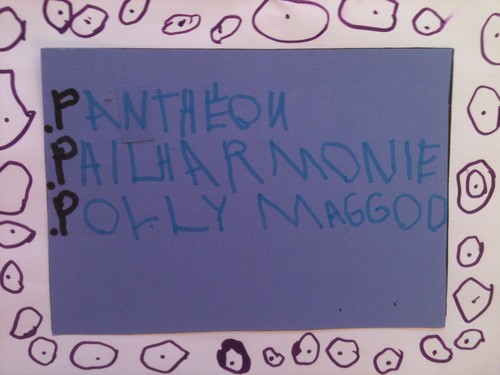 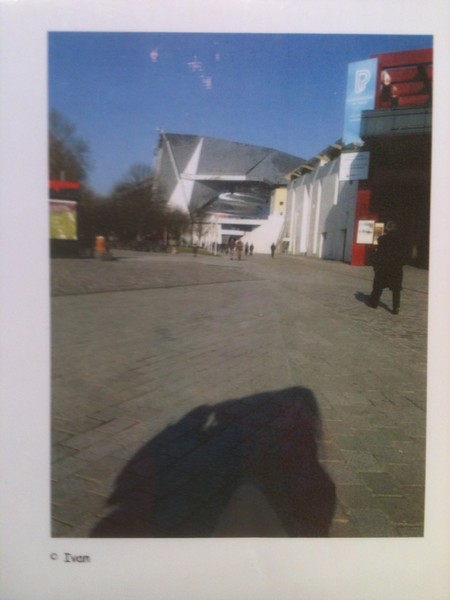 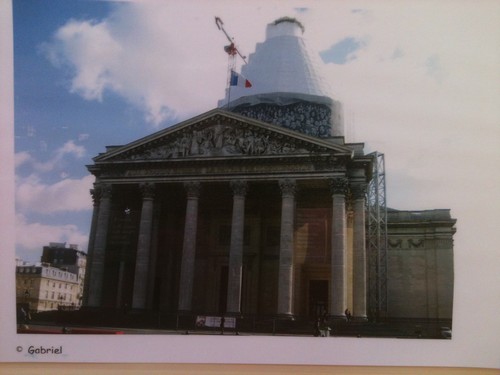 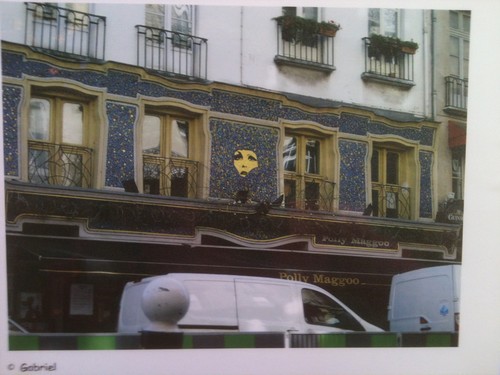 PANTHÉON
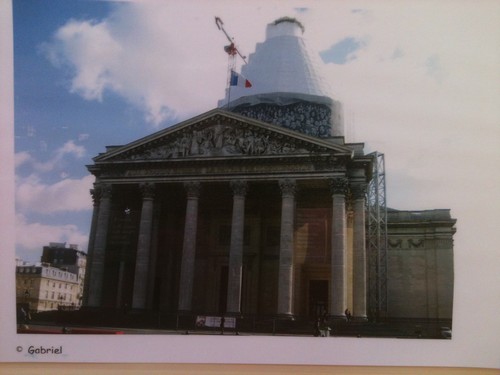 PHILHARMONIE
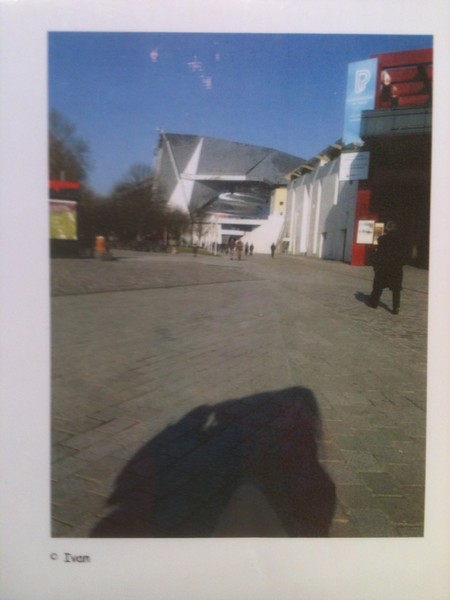 POLLY MAGGOO
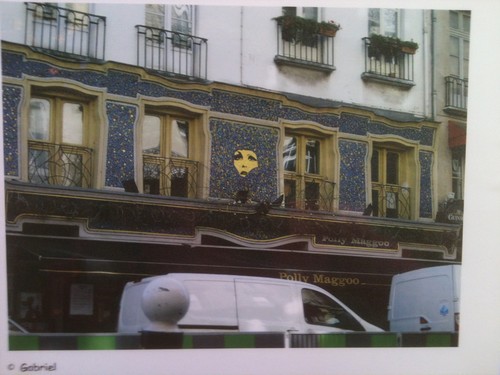 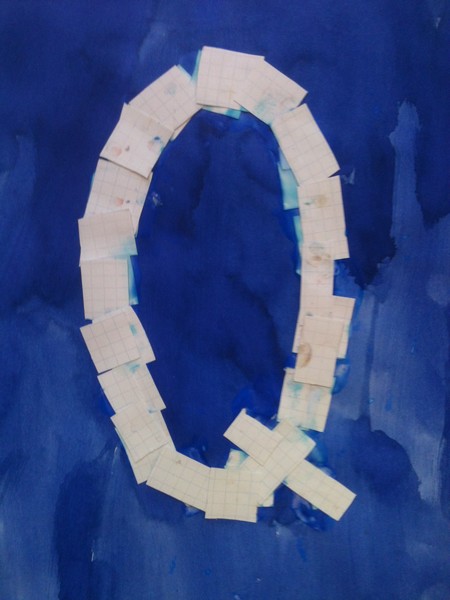 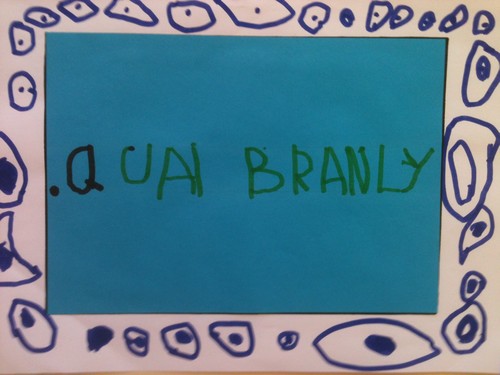 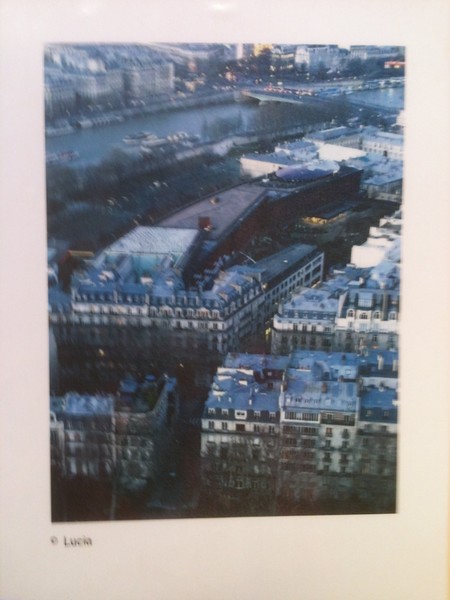 QUAI BRANLY
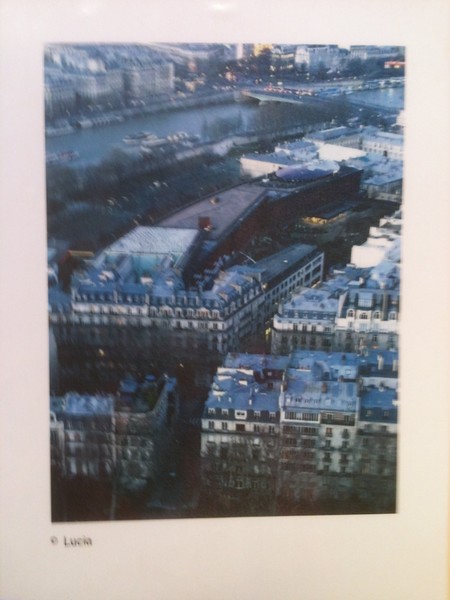 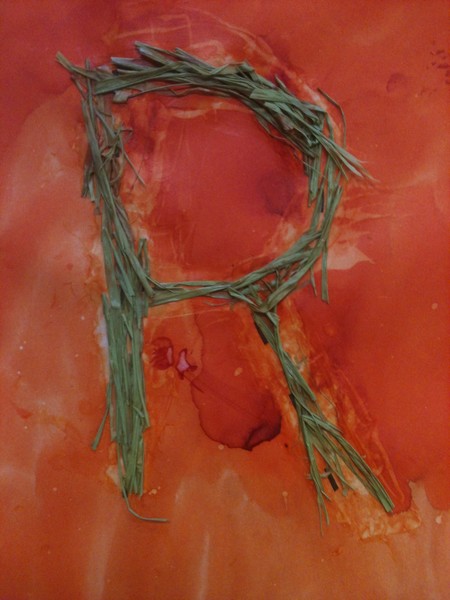 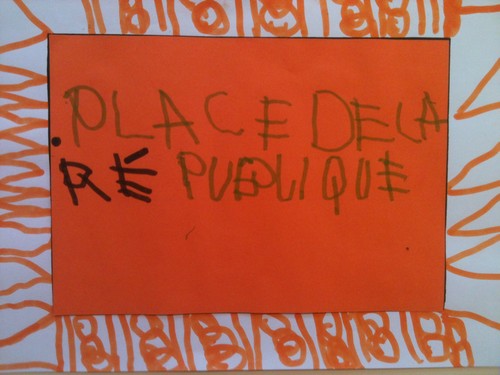 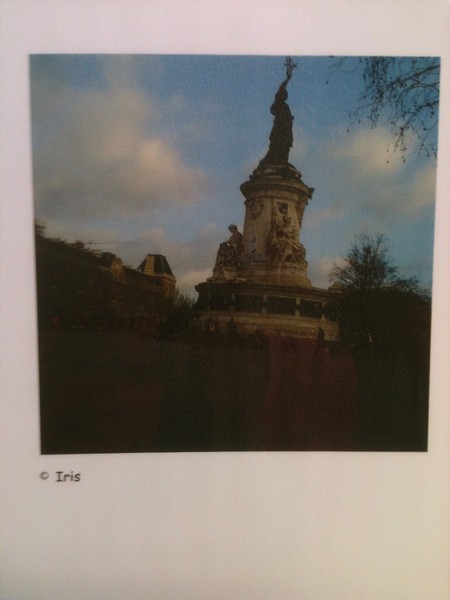 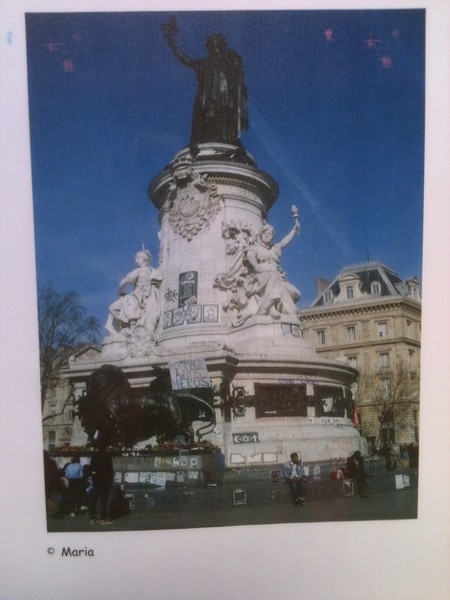 PLACE DE LA RÉPUBLIQUE
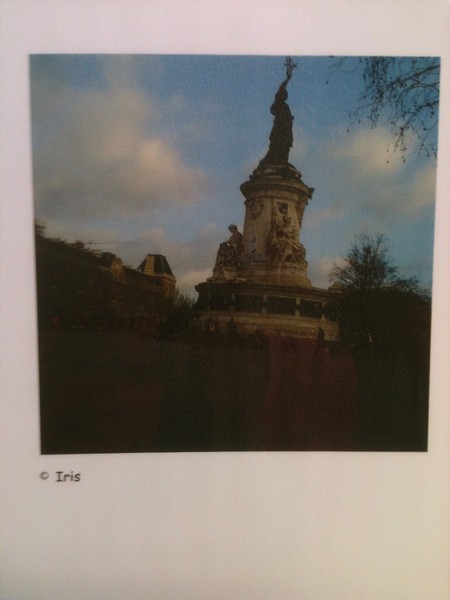 PLACE DE LA RÉPUBLIQUE
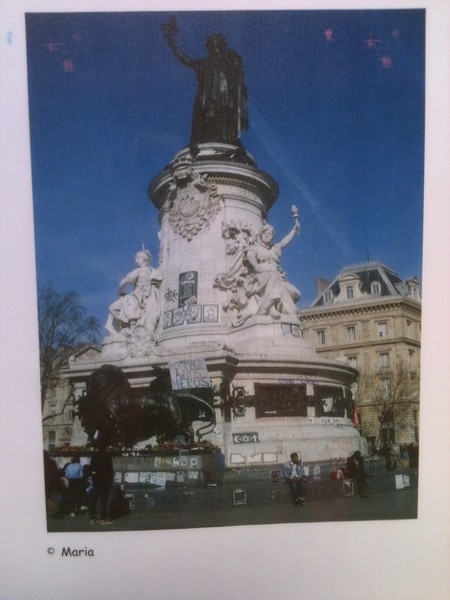 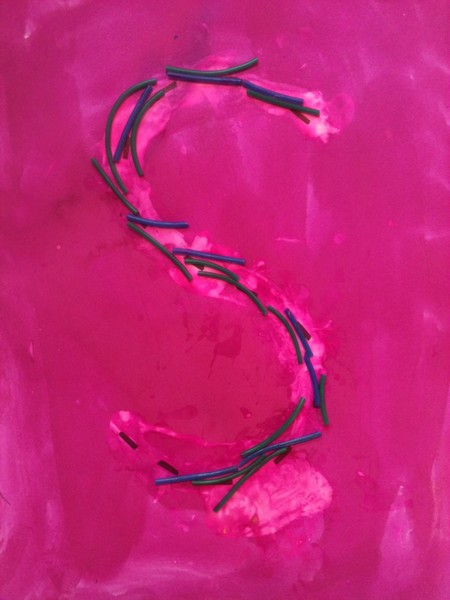 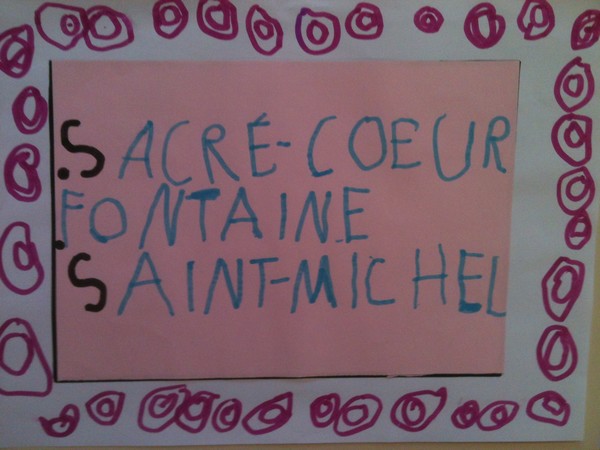 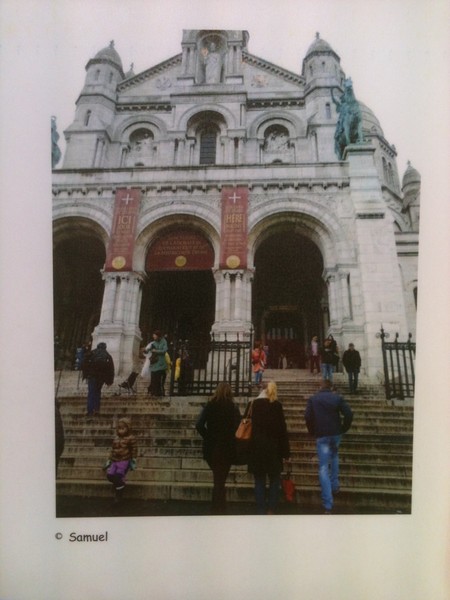 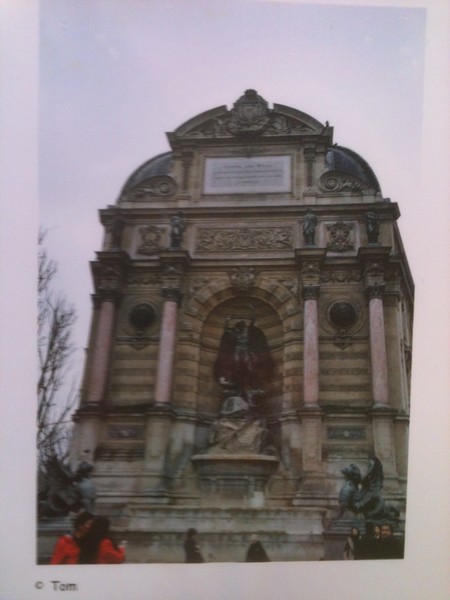 SACRÉ-CŒUR
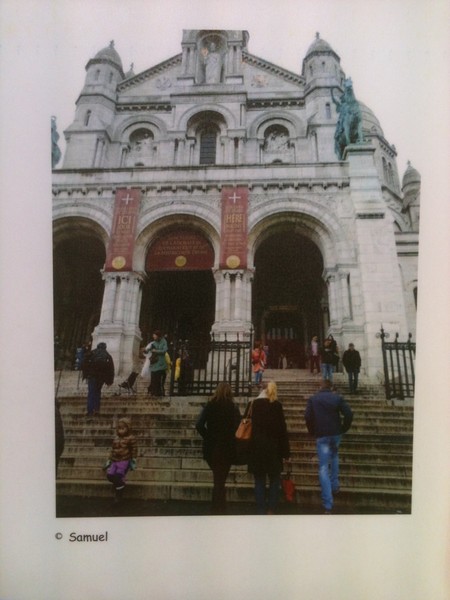 FONTAINE SAINT-MICHEL
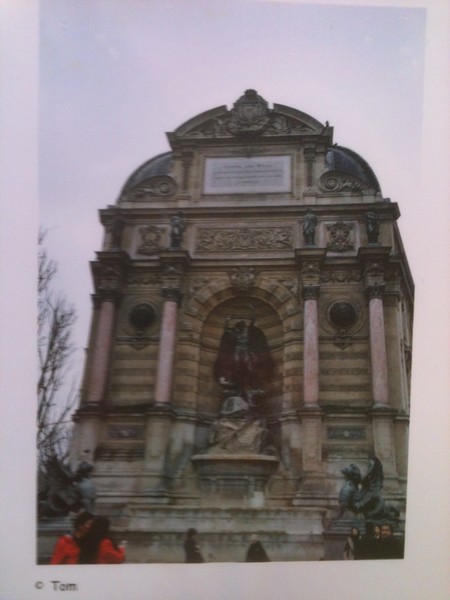 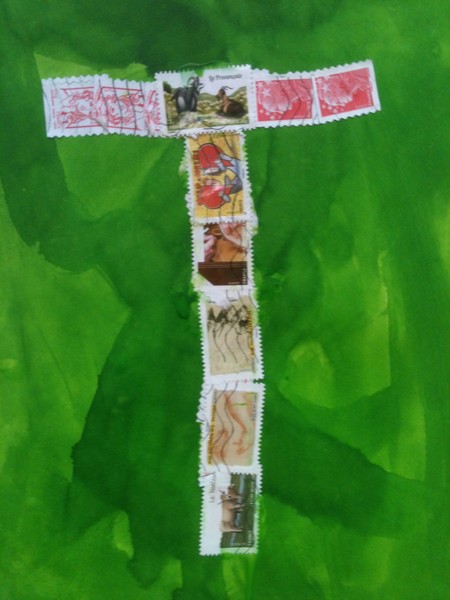 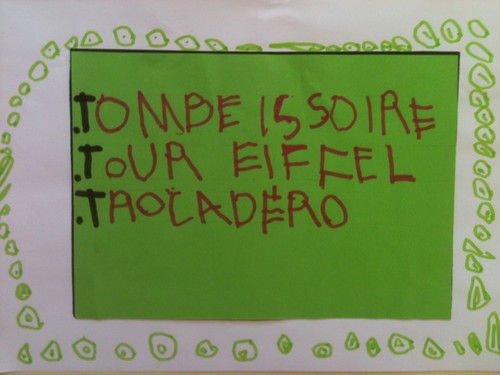 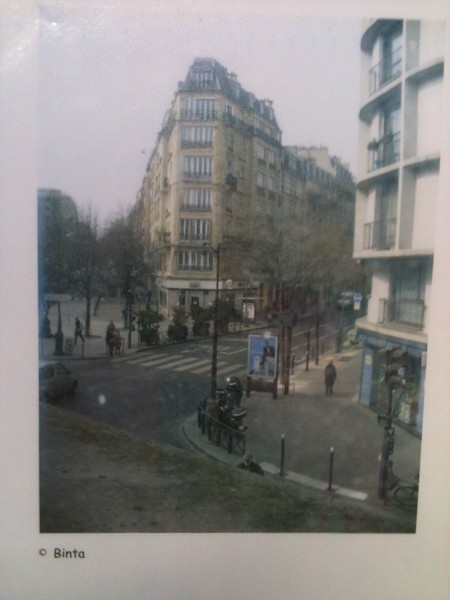 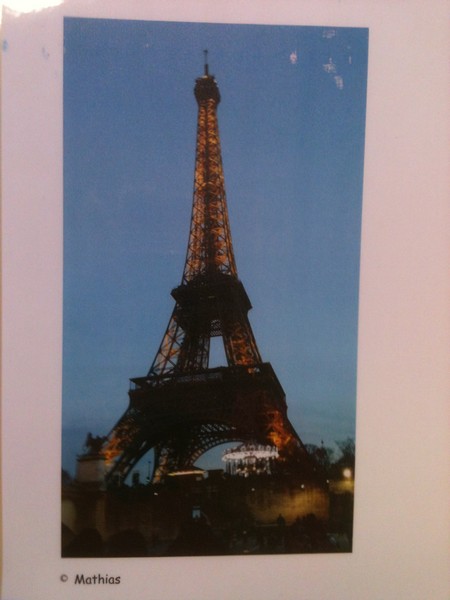 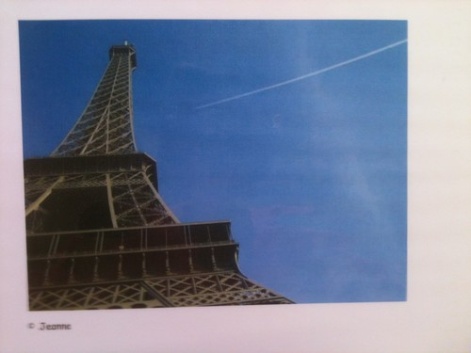 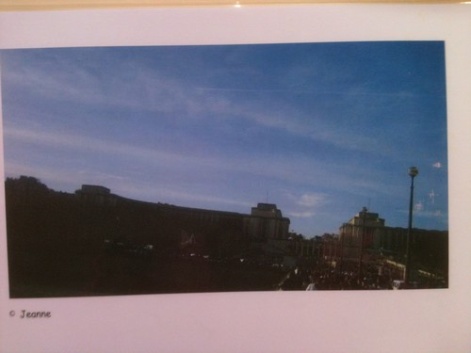 TOMBE-ISSOIRE
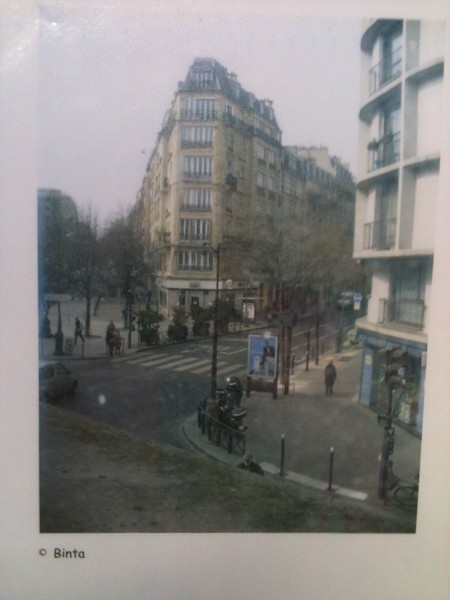 TOUR EIFFEL
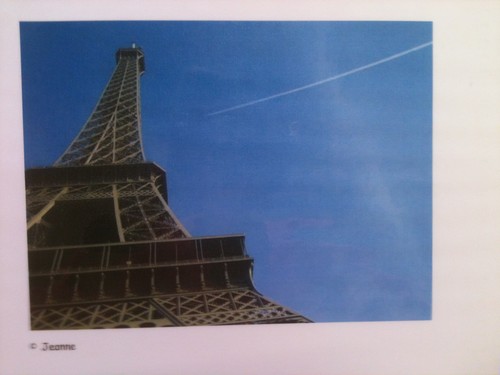 TOUR EIFFEL
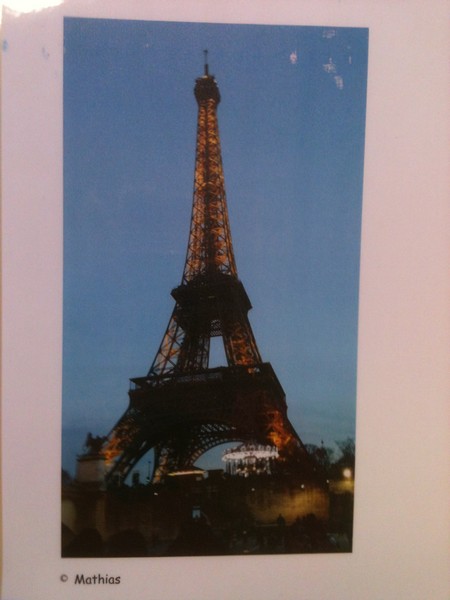 TROCADÉRO
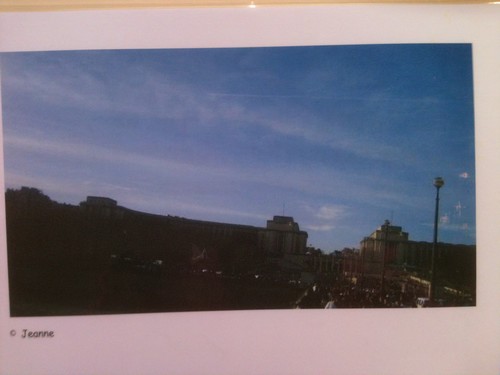 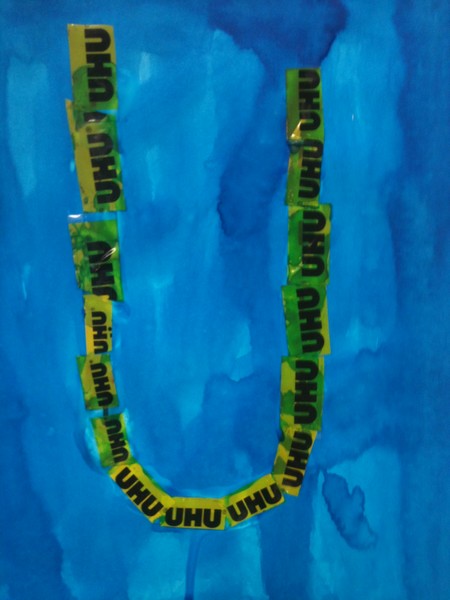 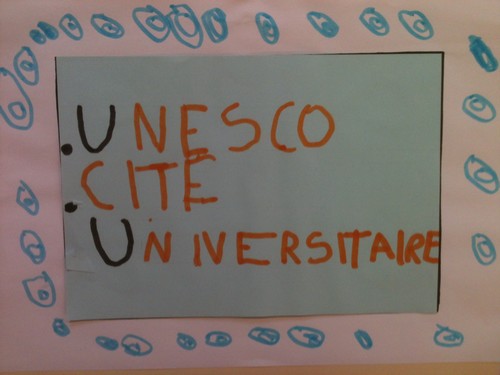 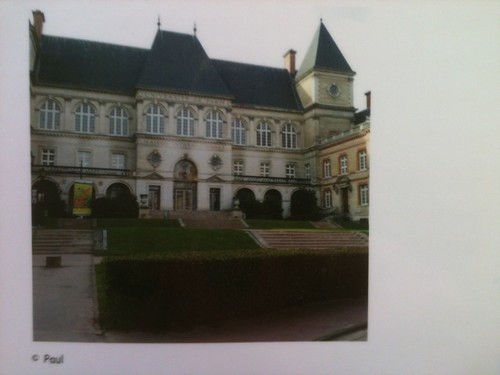 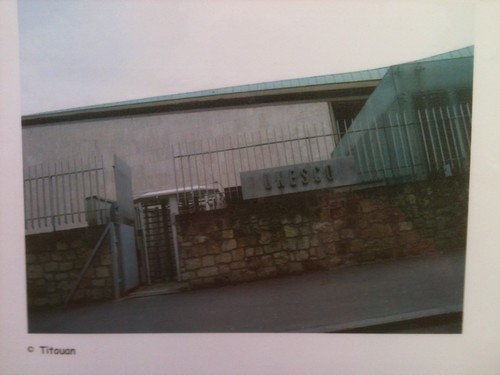 UNESCO
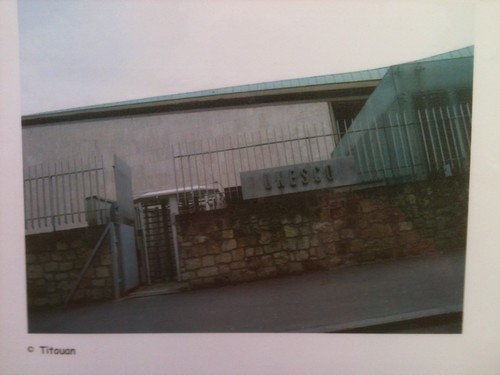 CITÉ UNIVERSITAIRE
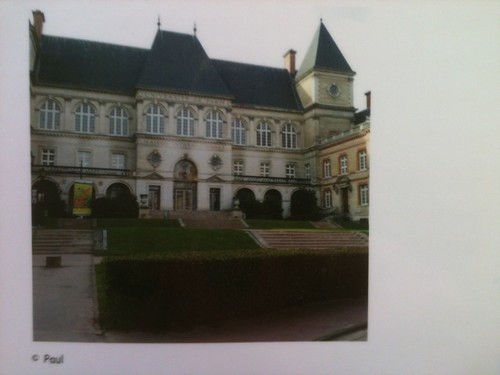 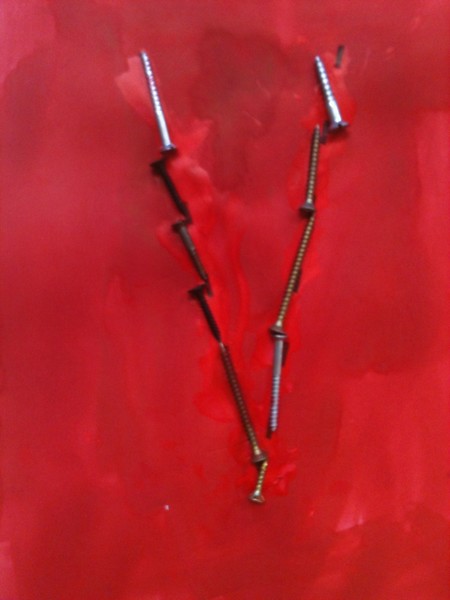 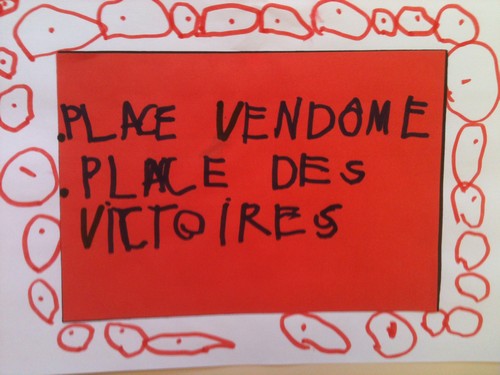 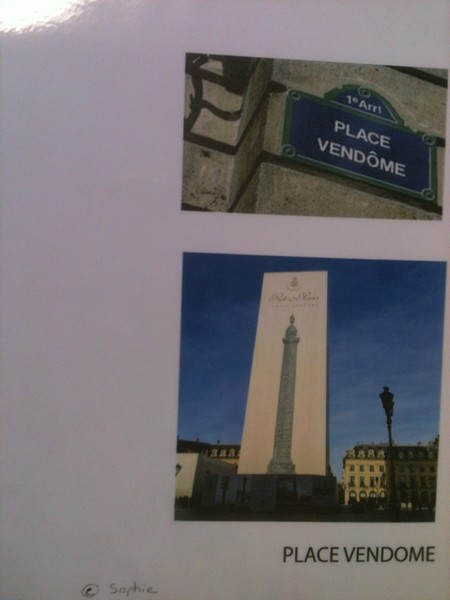 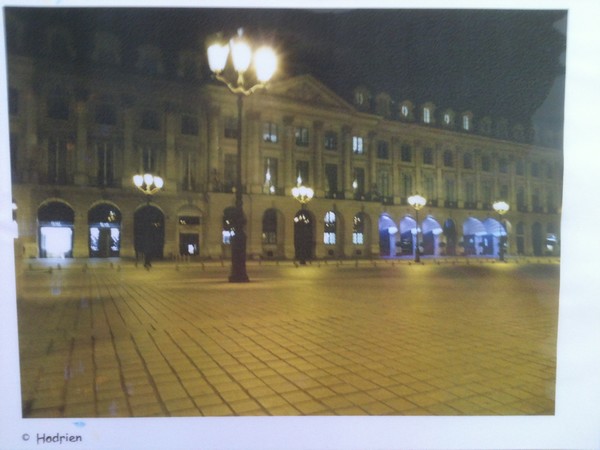 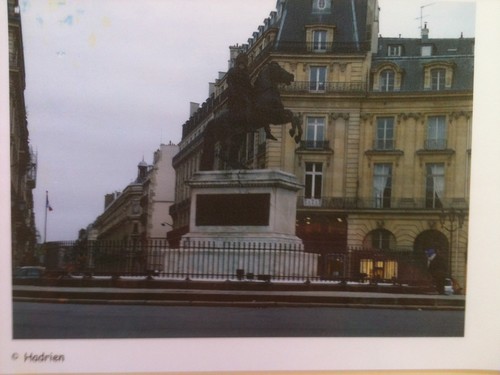 PLACE VENDÔME
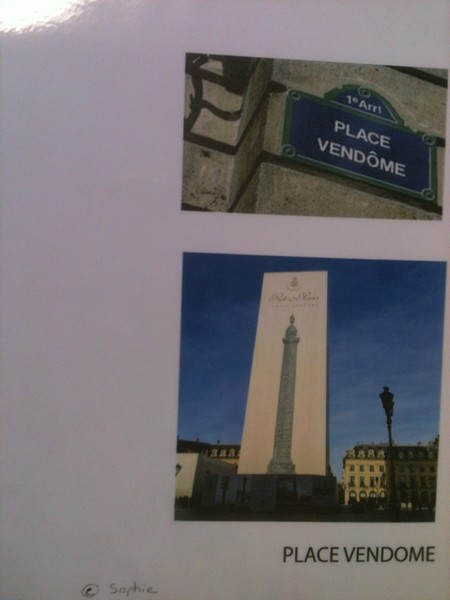 PLACE VENDÔME
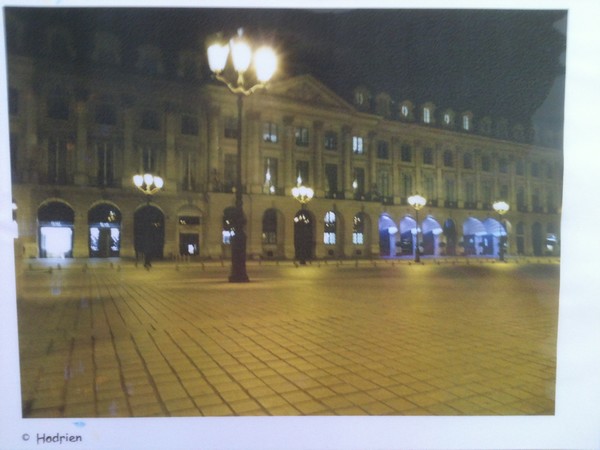 PLACE DES VICTOIRES
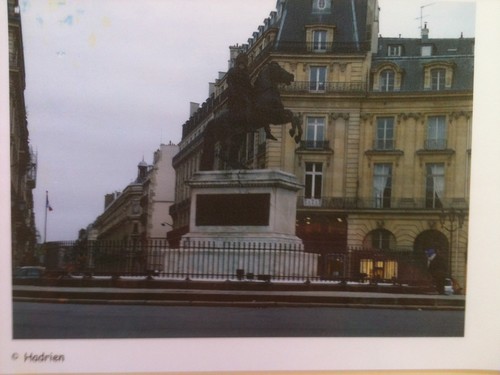 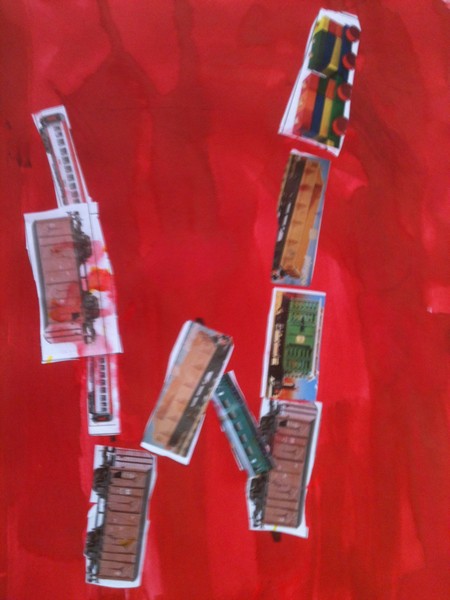 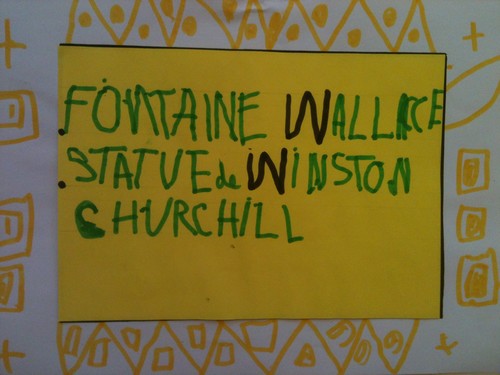 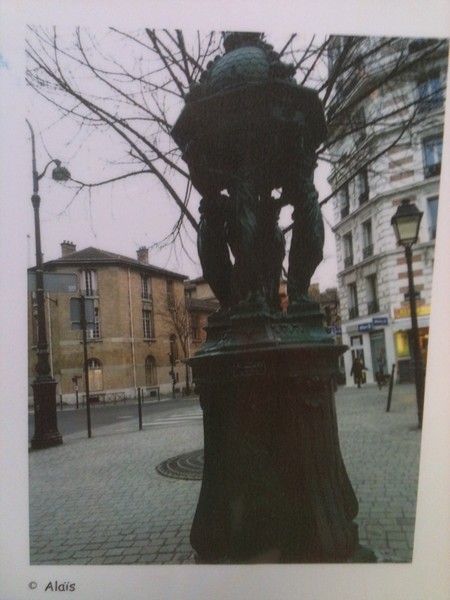 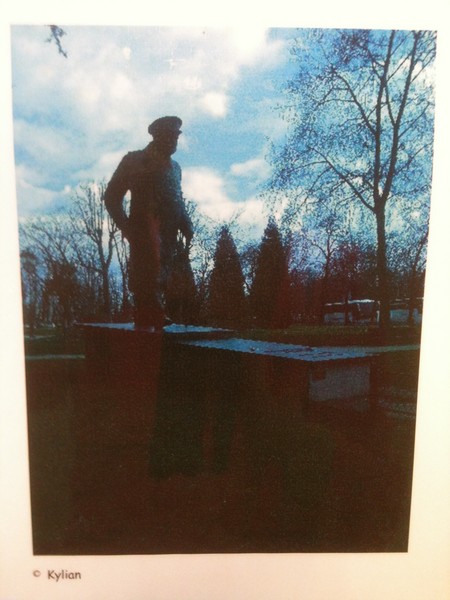 FONTAINE WALLACE
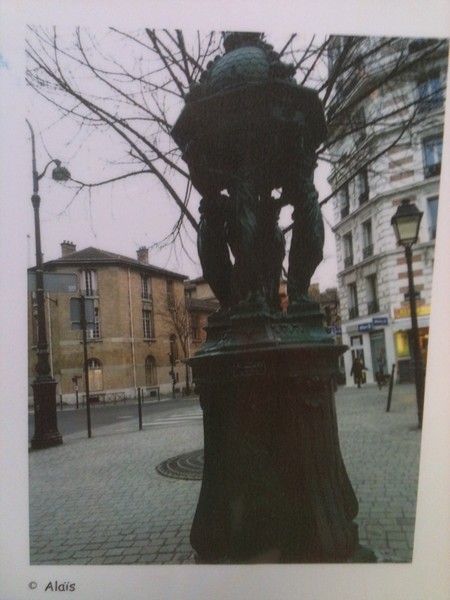 STATUE DE WINSTON CHURCHILL
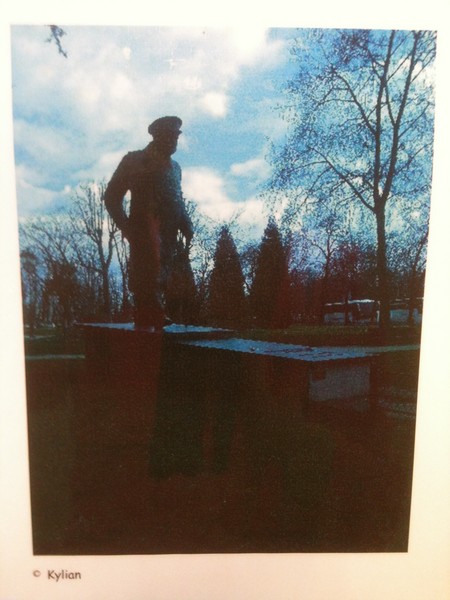 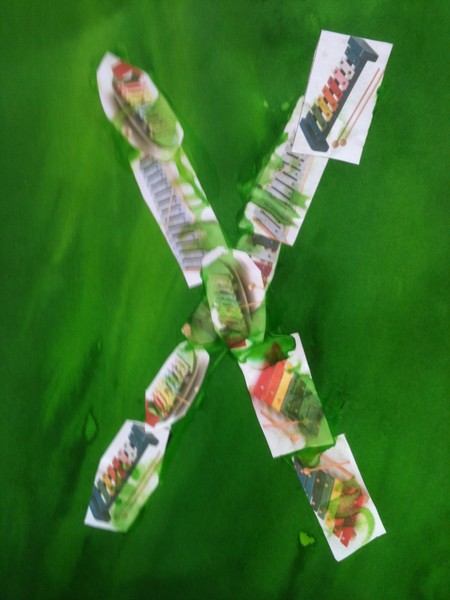 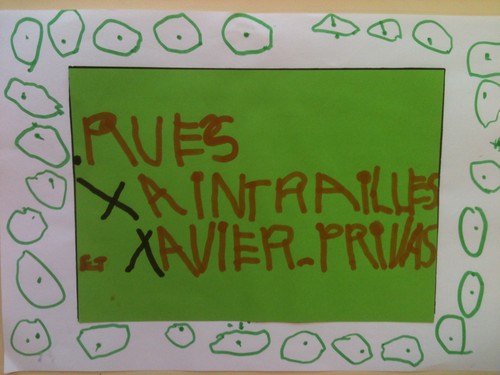 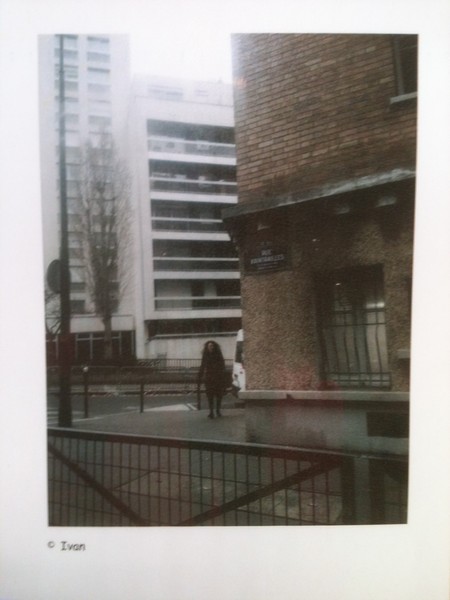 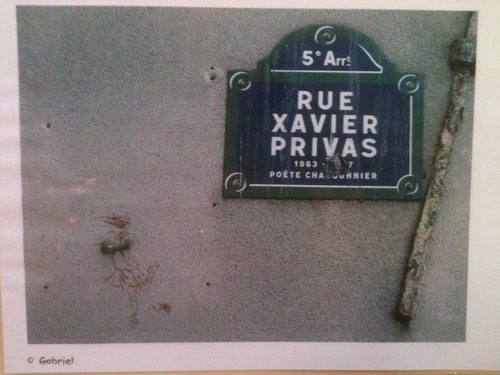 RUE XAINTRAILLES
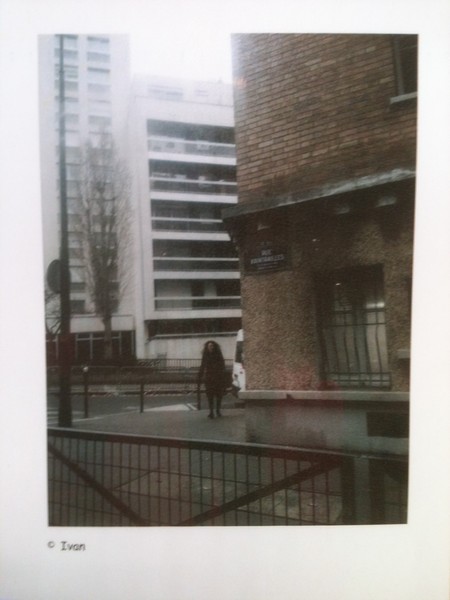 RUE XAVIER-PRIVAS
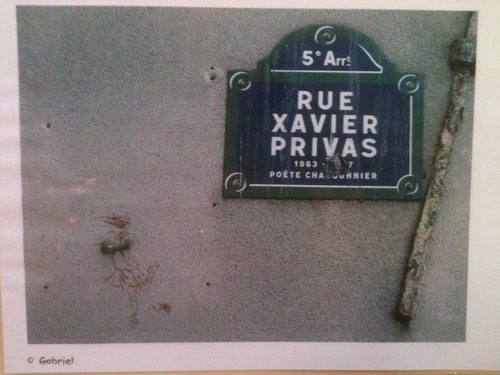 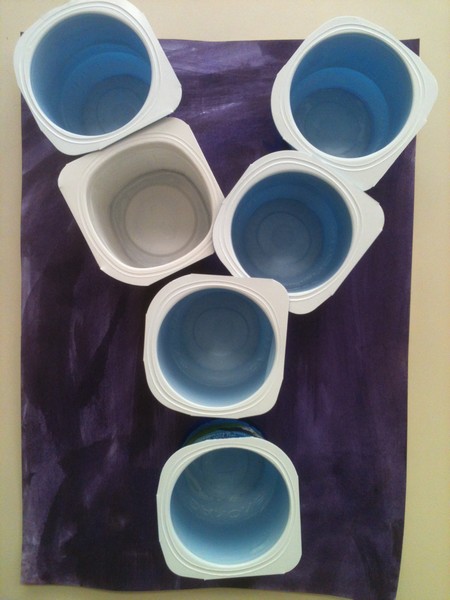 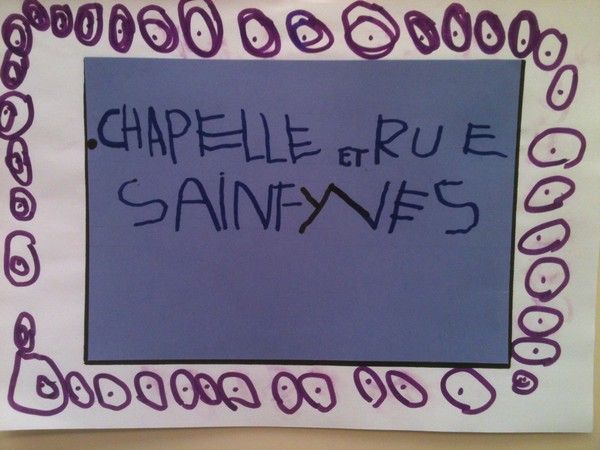 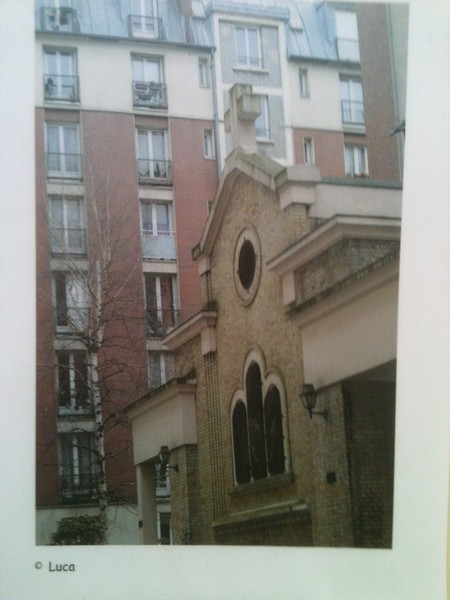 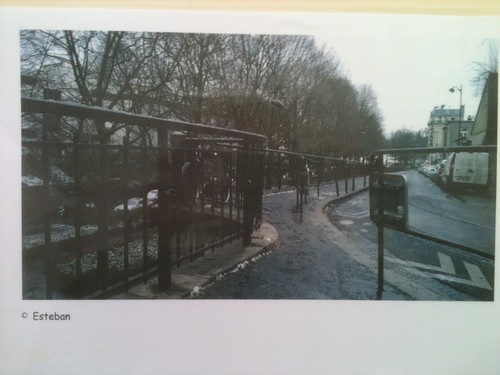 CHAPELLE SAINT-YVES
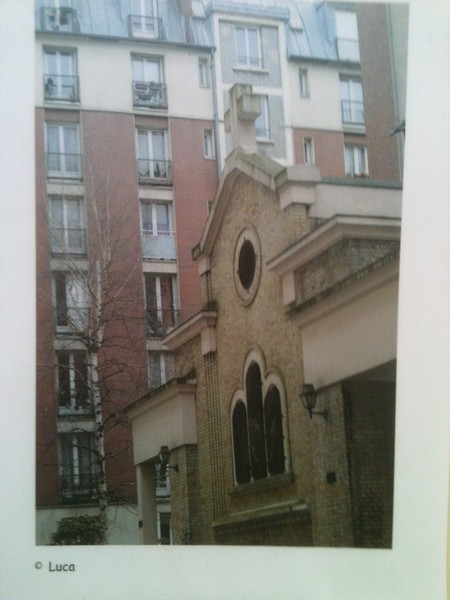 RUE SAINT-YVES
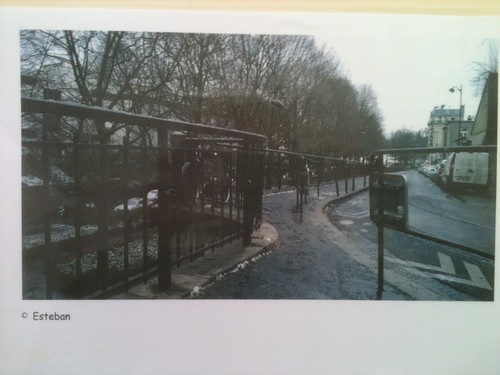 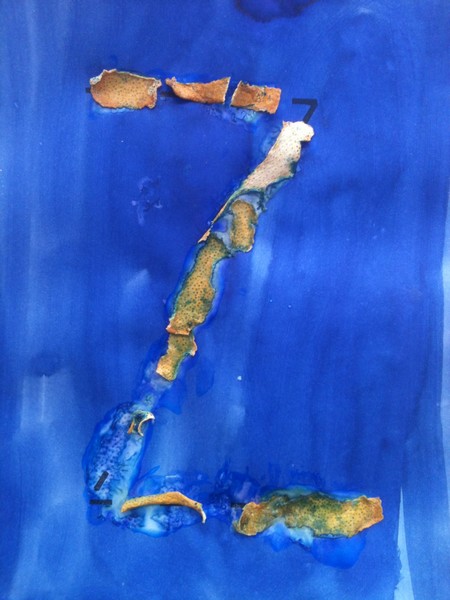 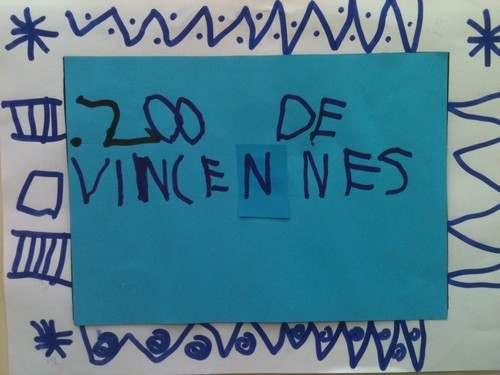 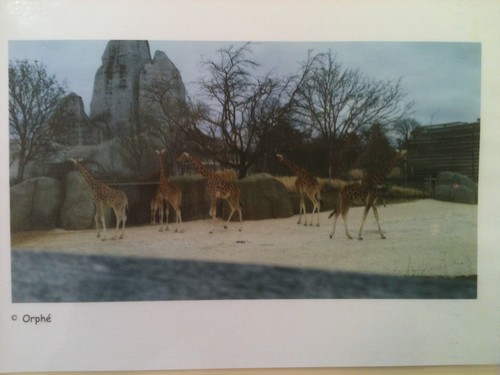 ZOO DE VINCENNES
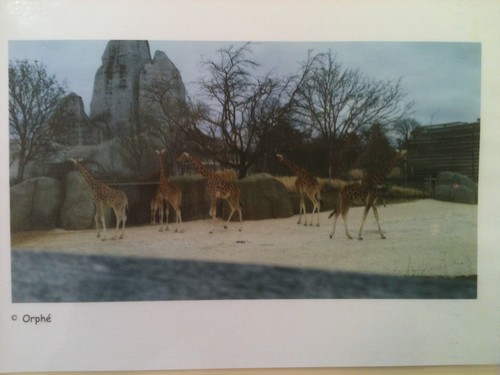 Merci aux enfants de la classeet à leurs parents.
Alaïs
Inès
Jeanne
Paul
Samuel
Titouan


Clarence
Esteban
Kylian
Mellina
Sara
Sophie
Enzo
Hadrien
Iris
Luca
Maria
Marion
Orphé



Binta
Ferdinand
Gabriel
Ivan
Lucia
Luna
Mathias
Tom
Merci à Alban Lepsy pour la musique : http://alban.lepsy.free.fr